Preschool Fun!!
2024-25
Aubrey, May and Braxton camping.
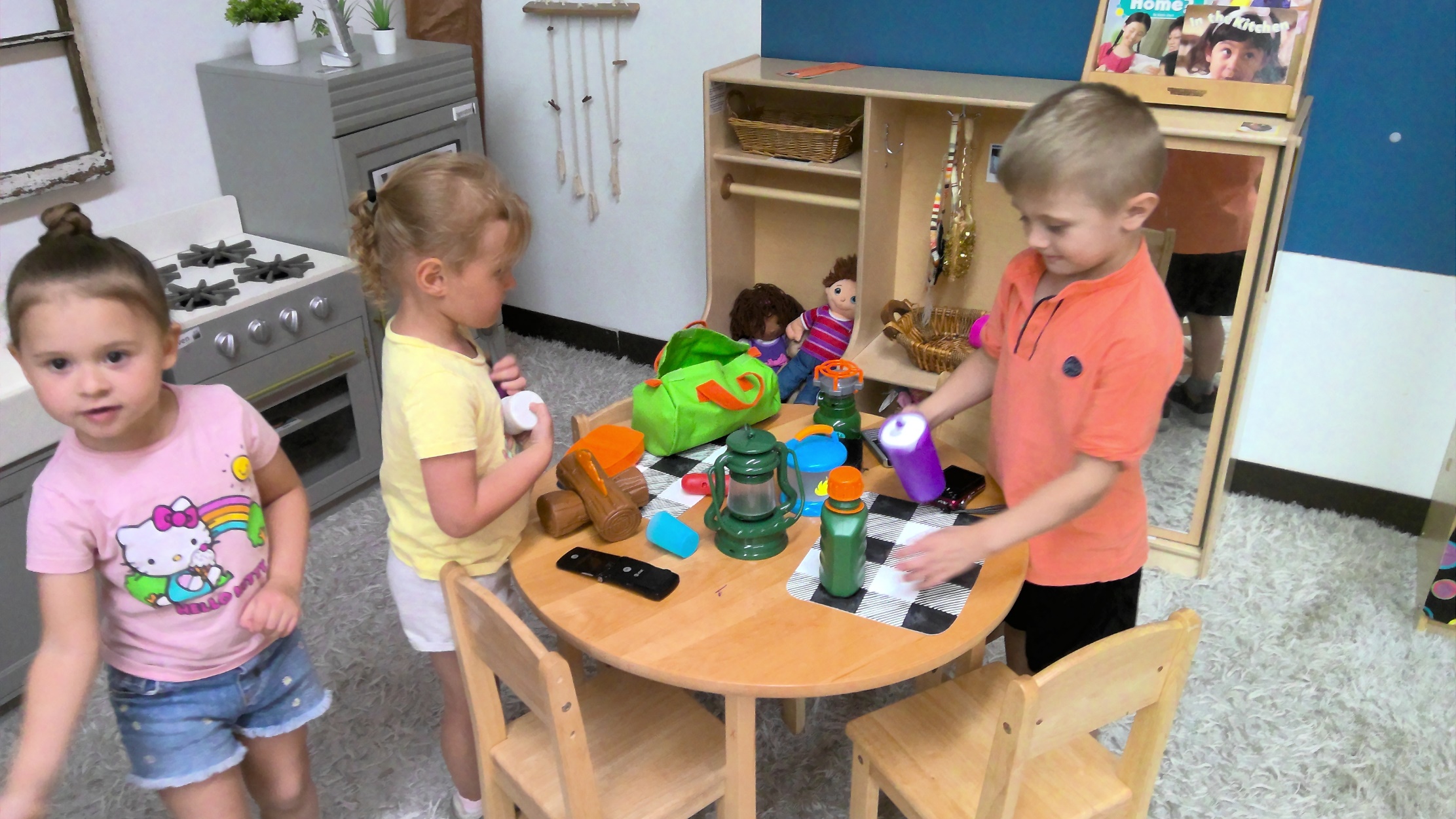 Kennedy and Aurora camping.
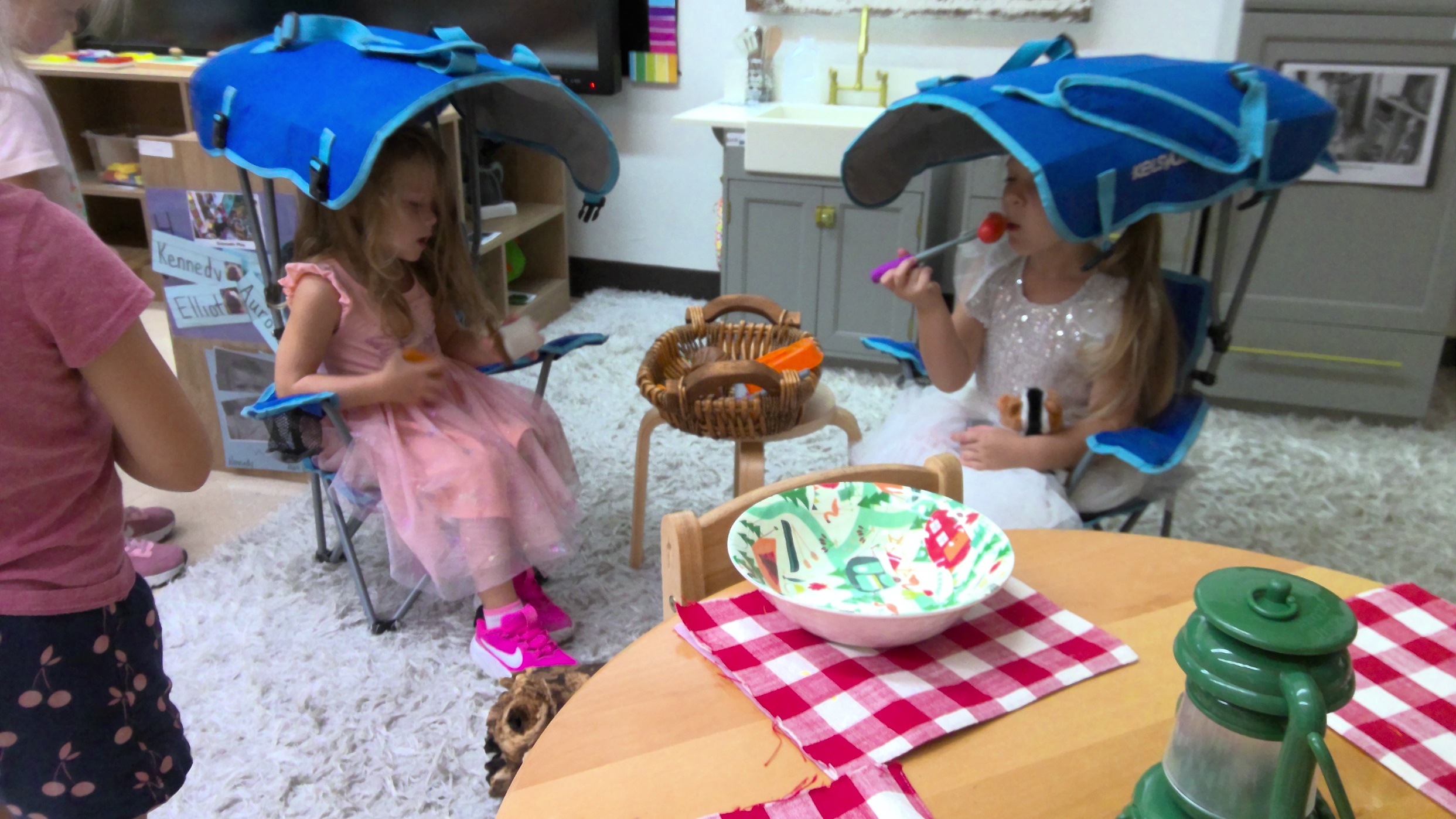 Wyatt and Charlee at Writing Center.
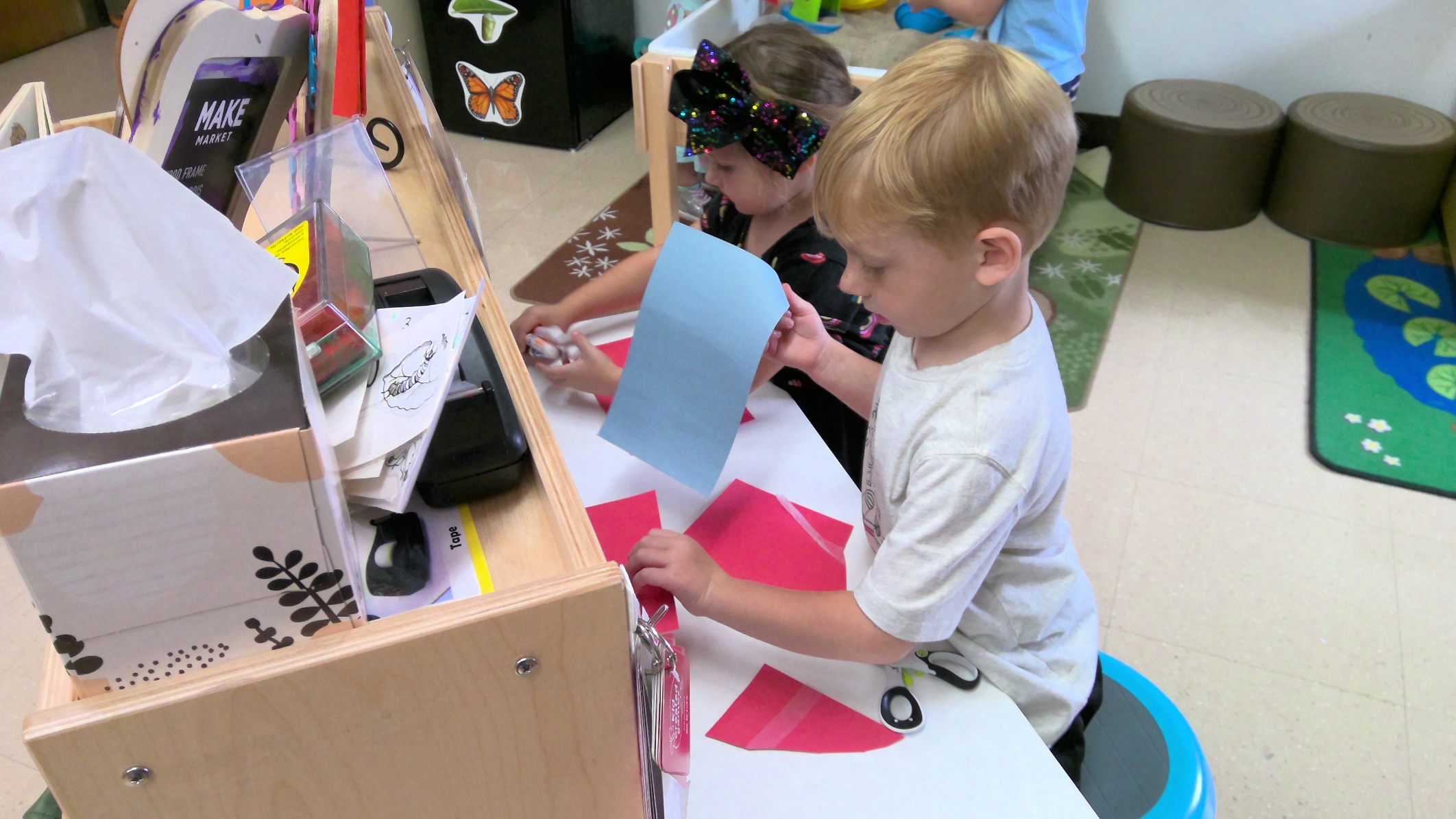 Mavric and Ava finding caterpillars in sand.
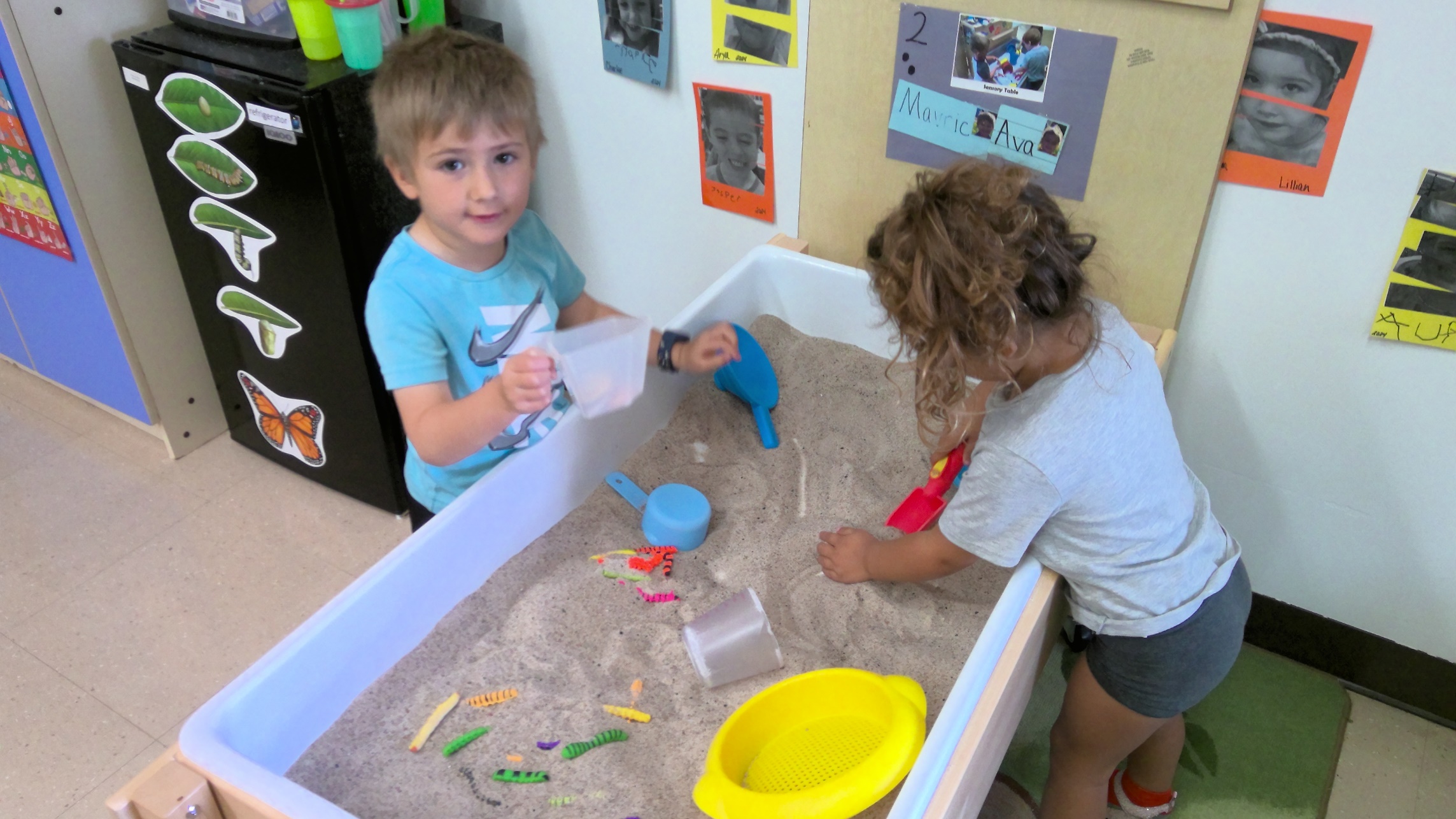 Jude observing our fish.
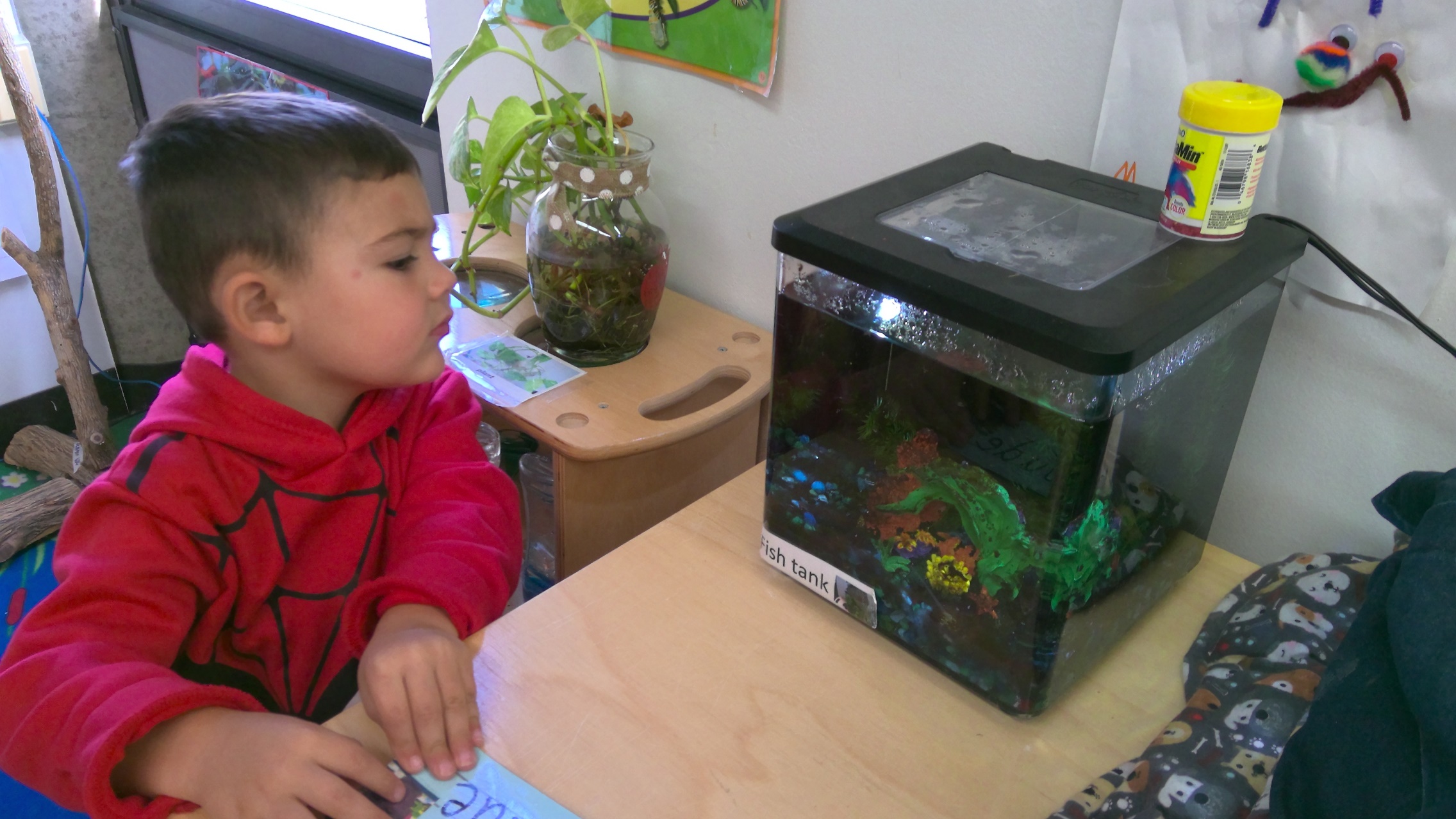 Aurora feeding her dog.  Lyric playing people.
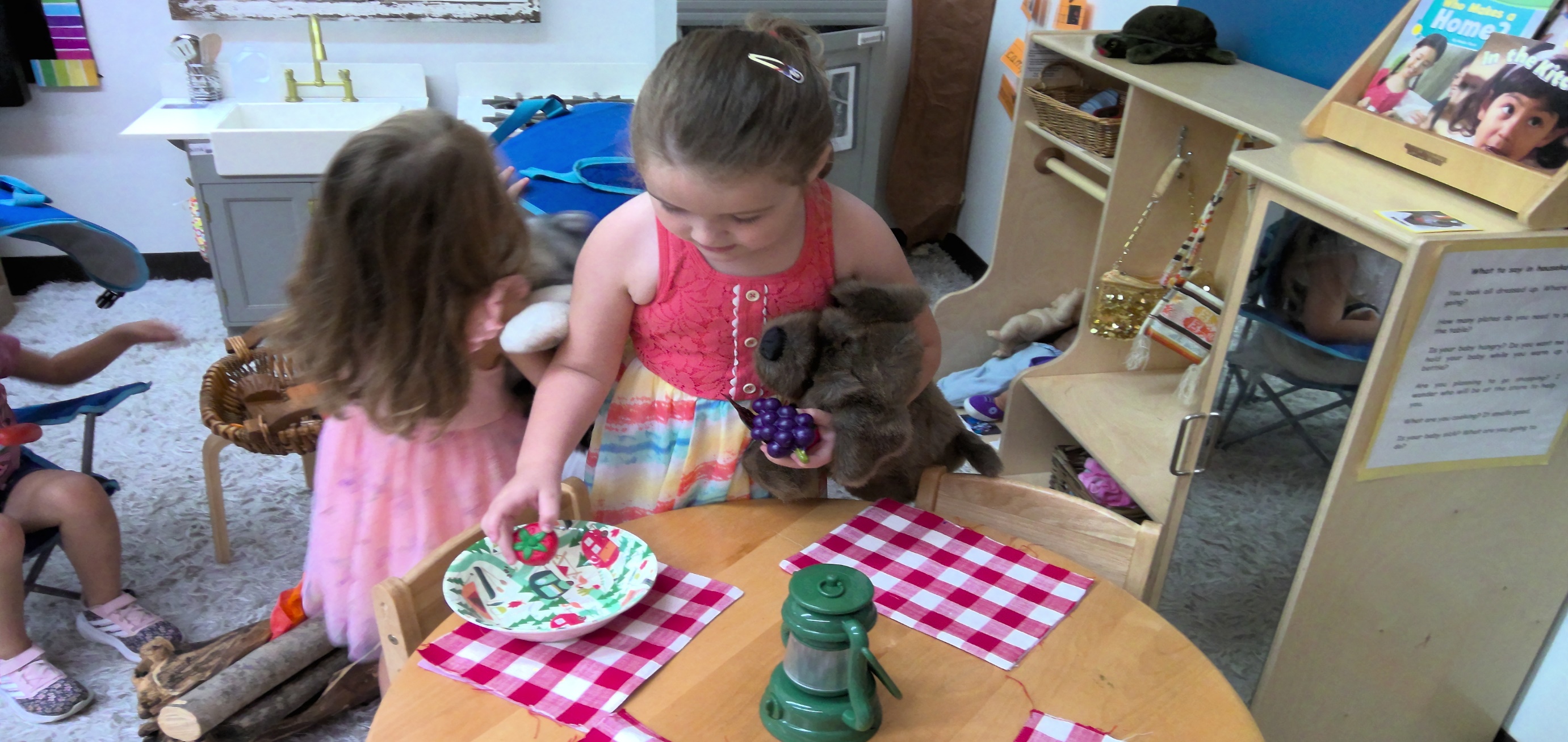 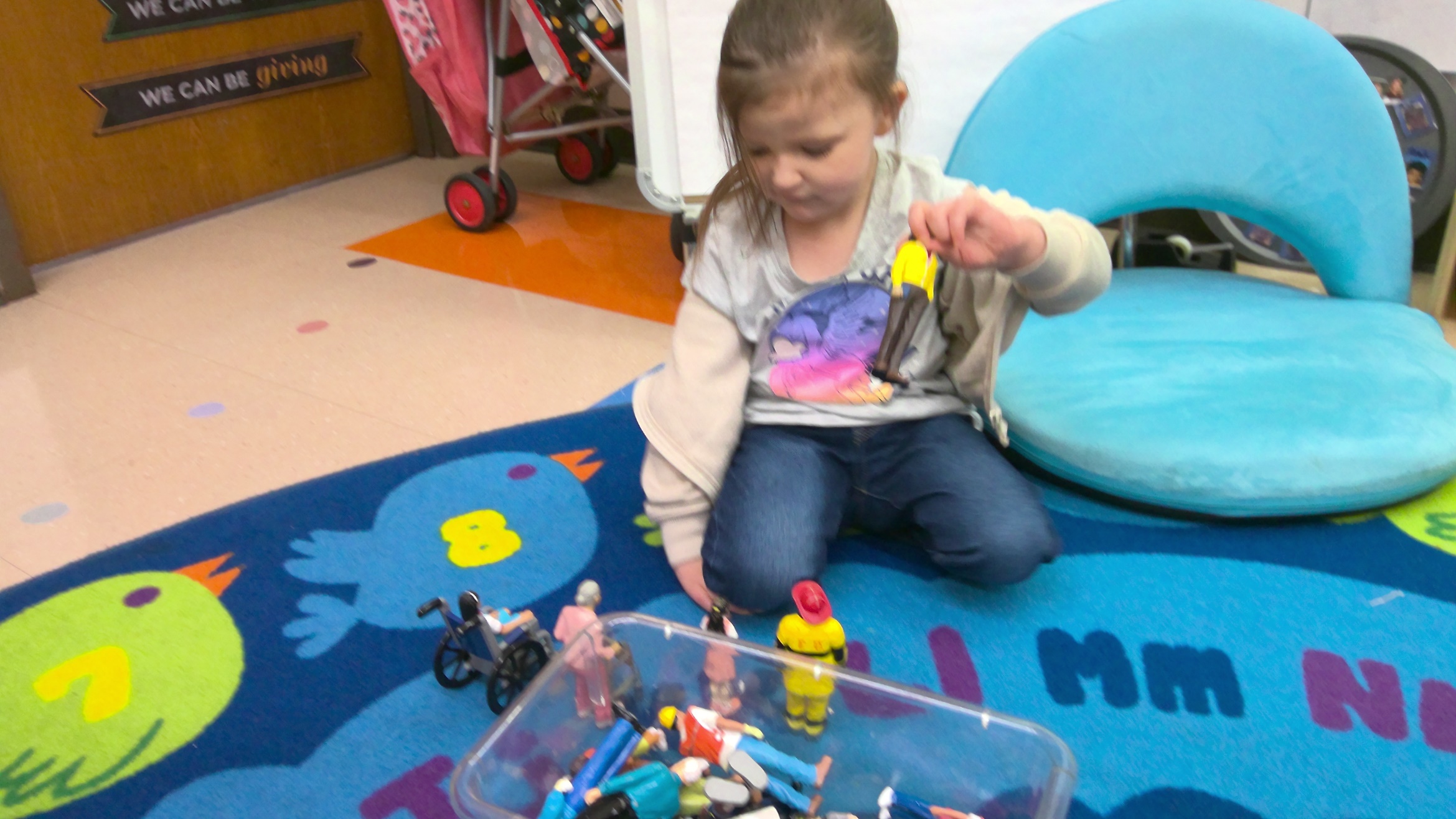 Aziah making a train track.  Lillian creating at Art.
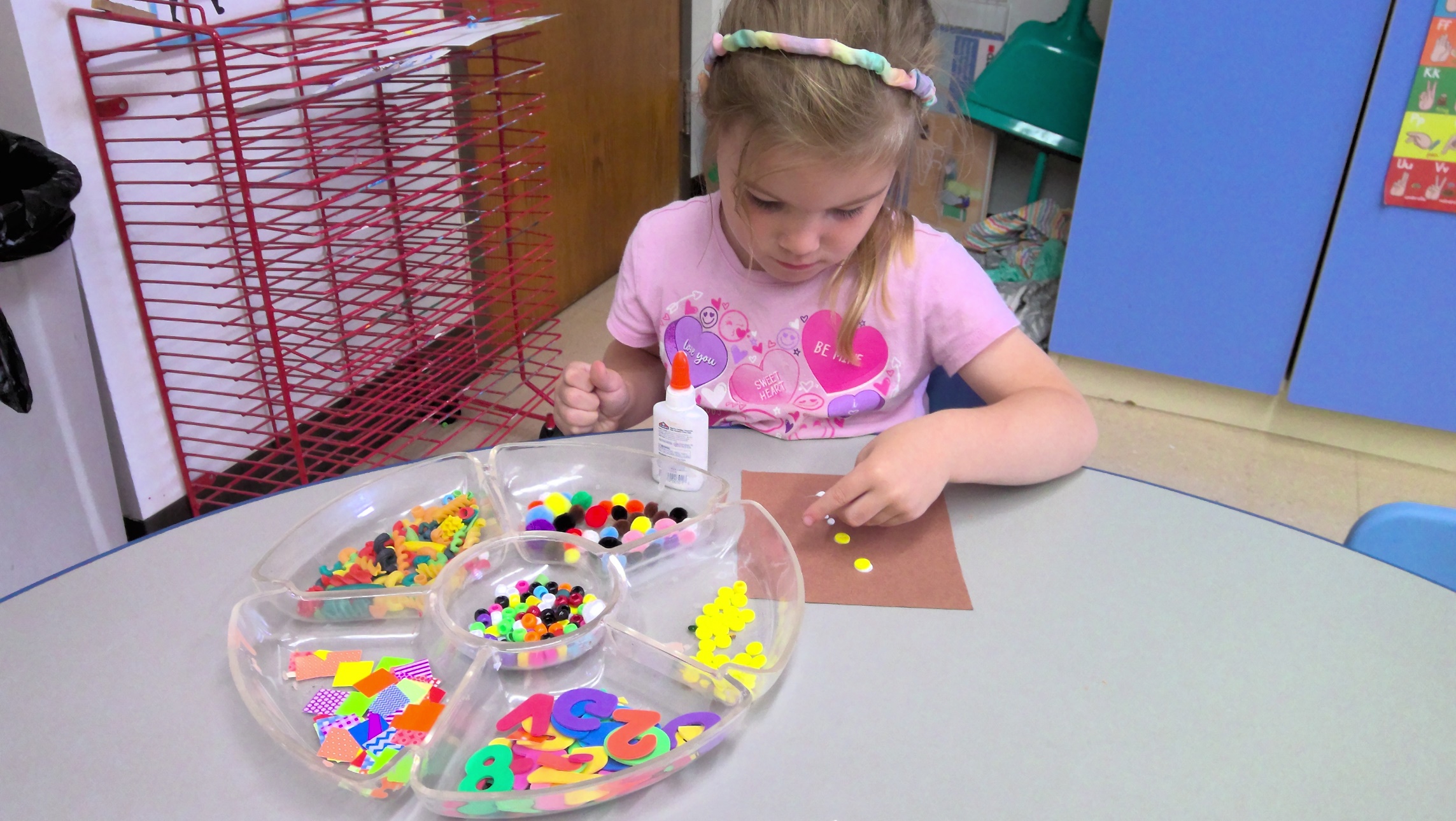 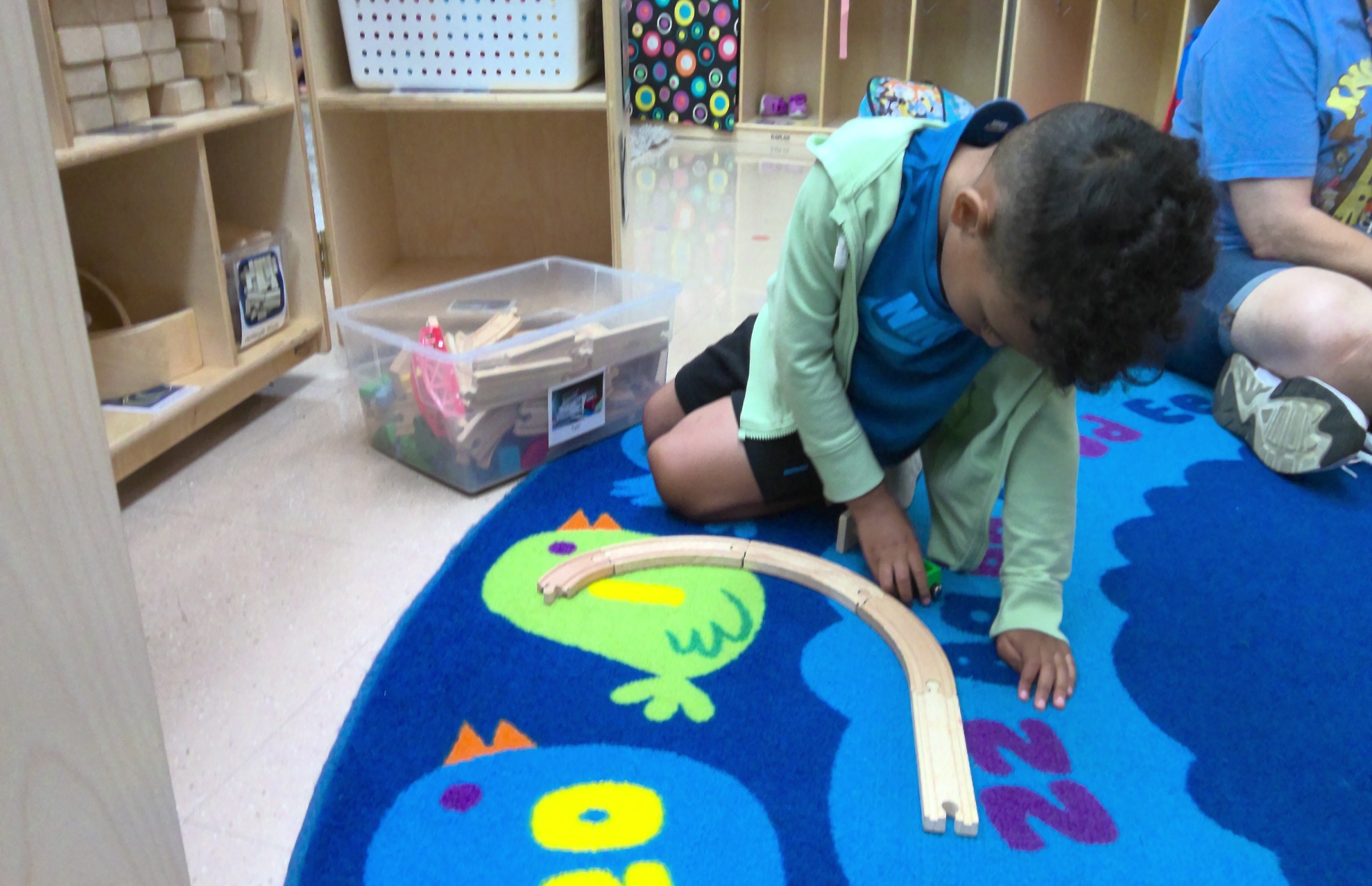 AM friends practicing cutting.
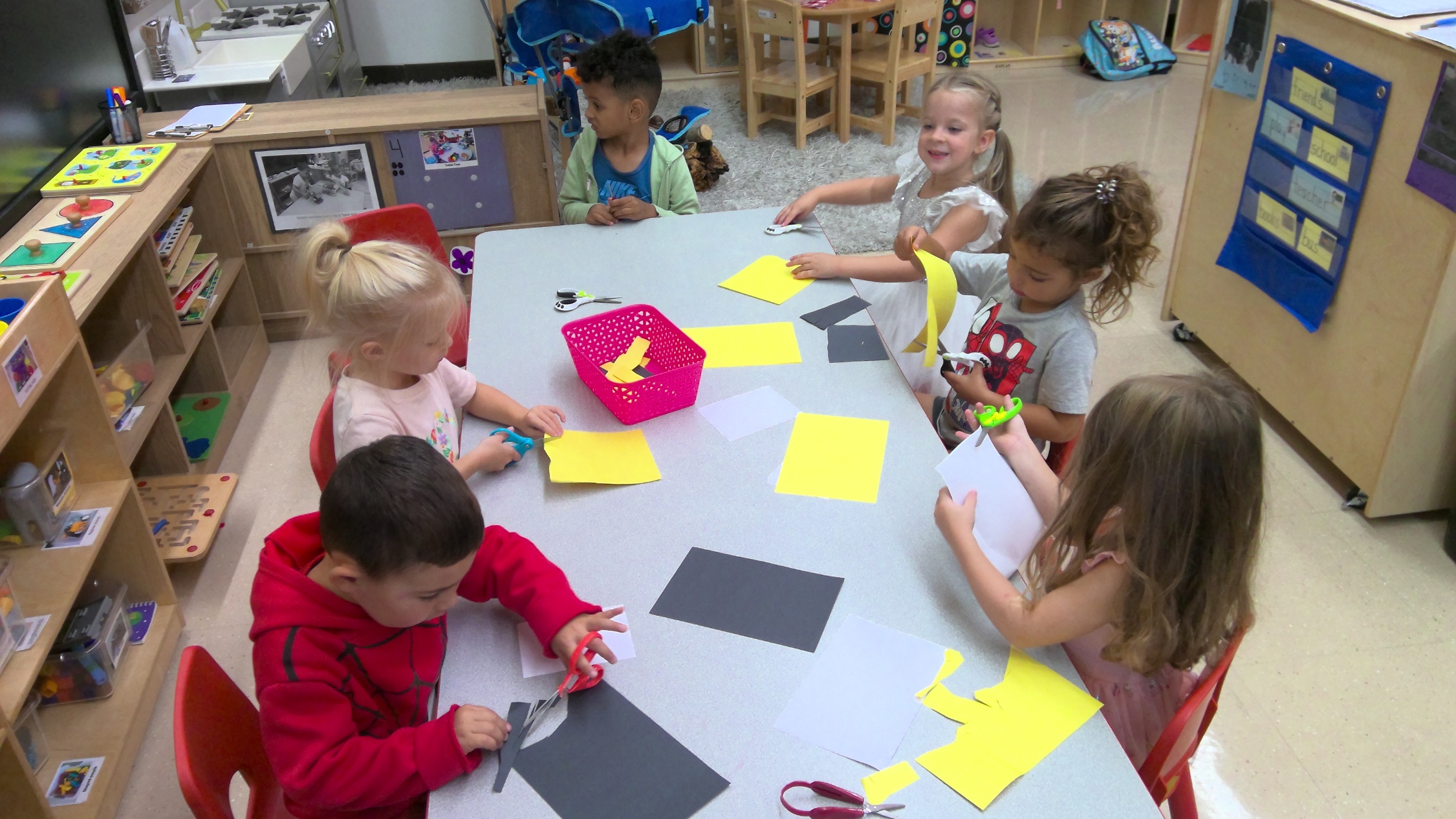 PM friends enjoying snack time.
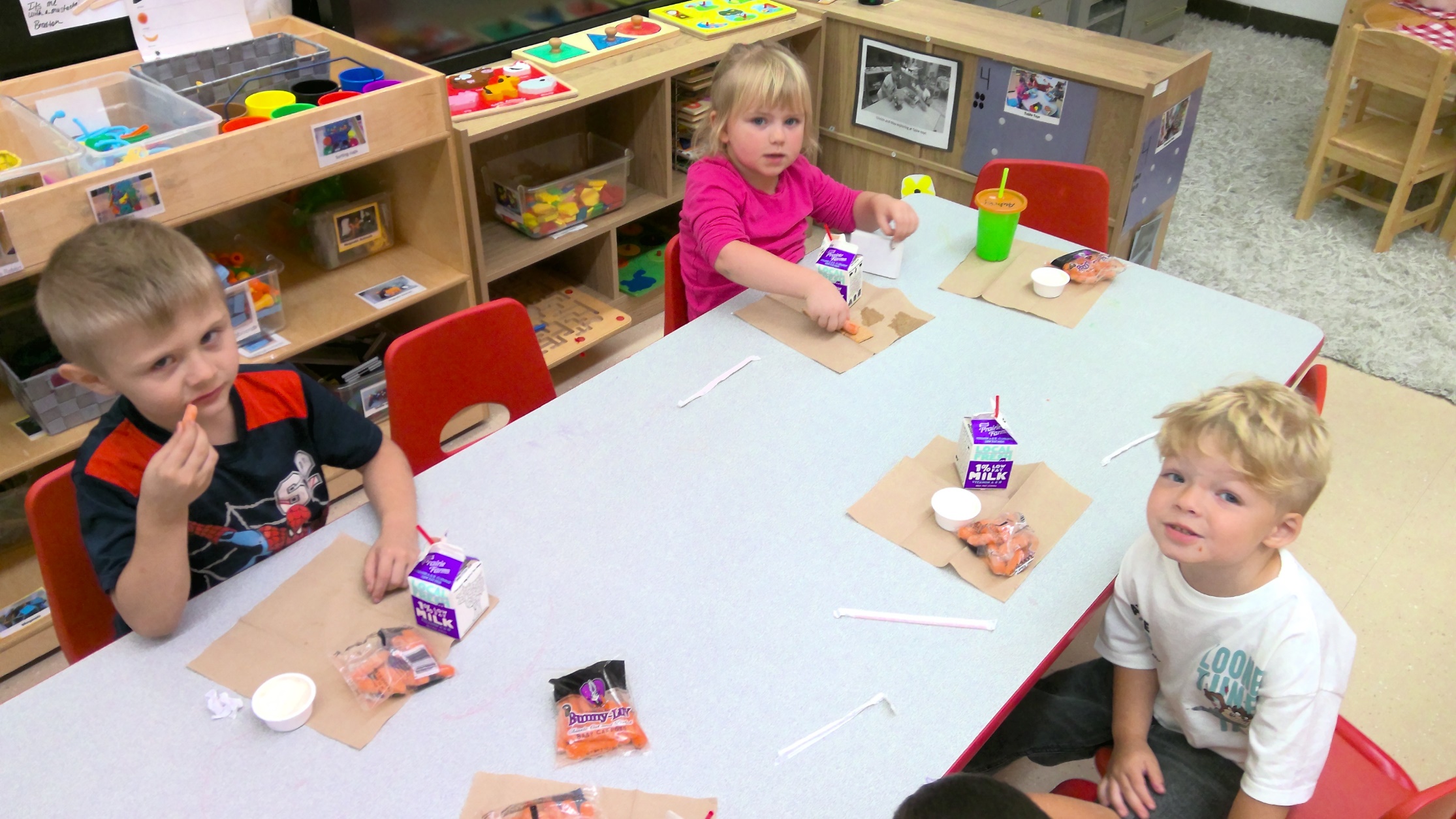 Jasper, Wyatt, and Lincoln reading books.
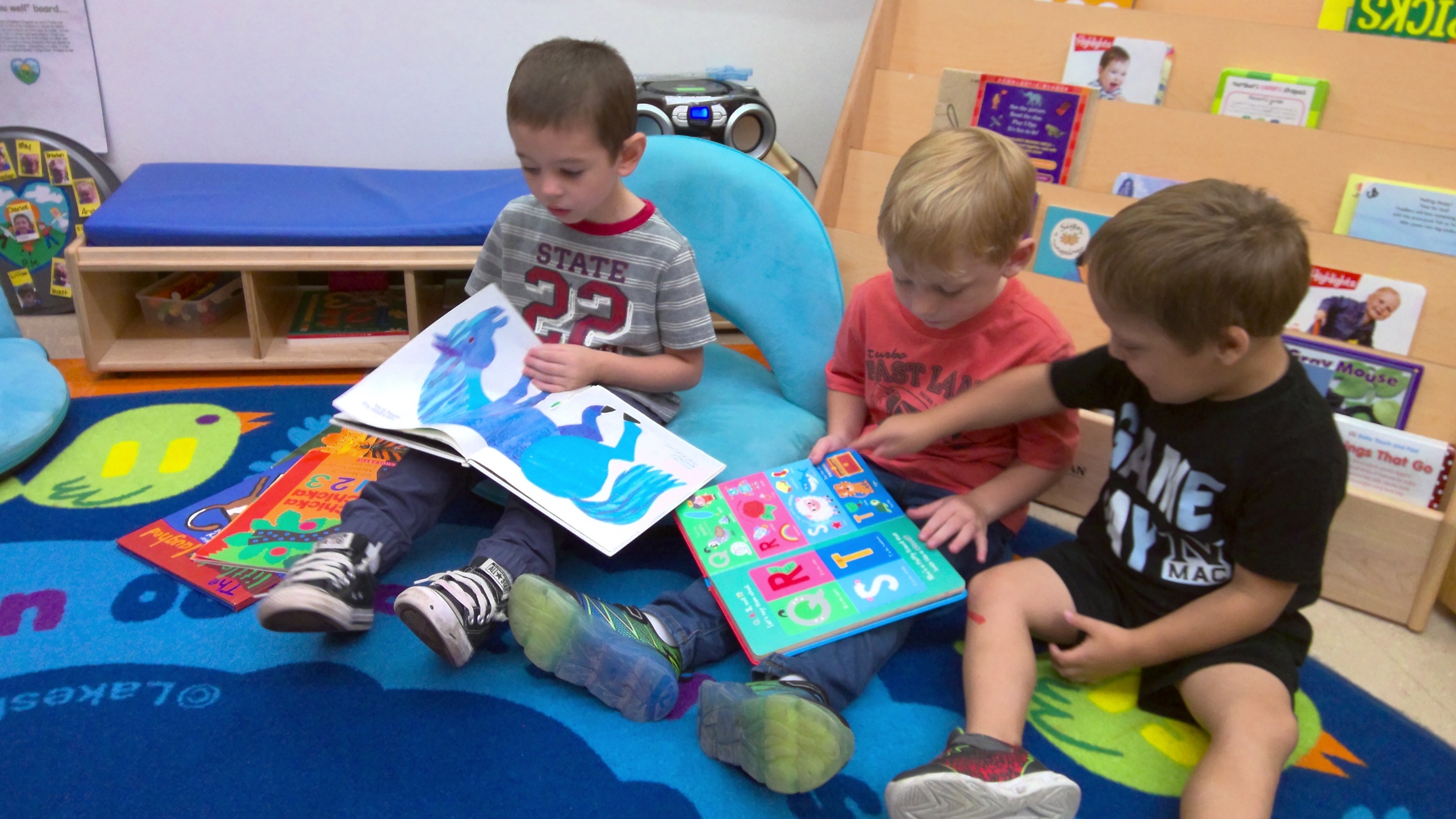 Keenan and Lincoln at Block area.
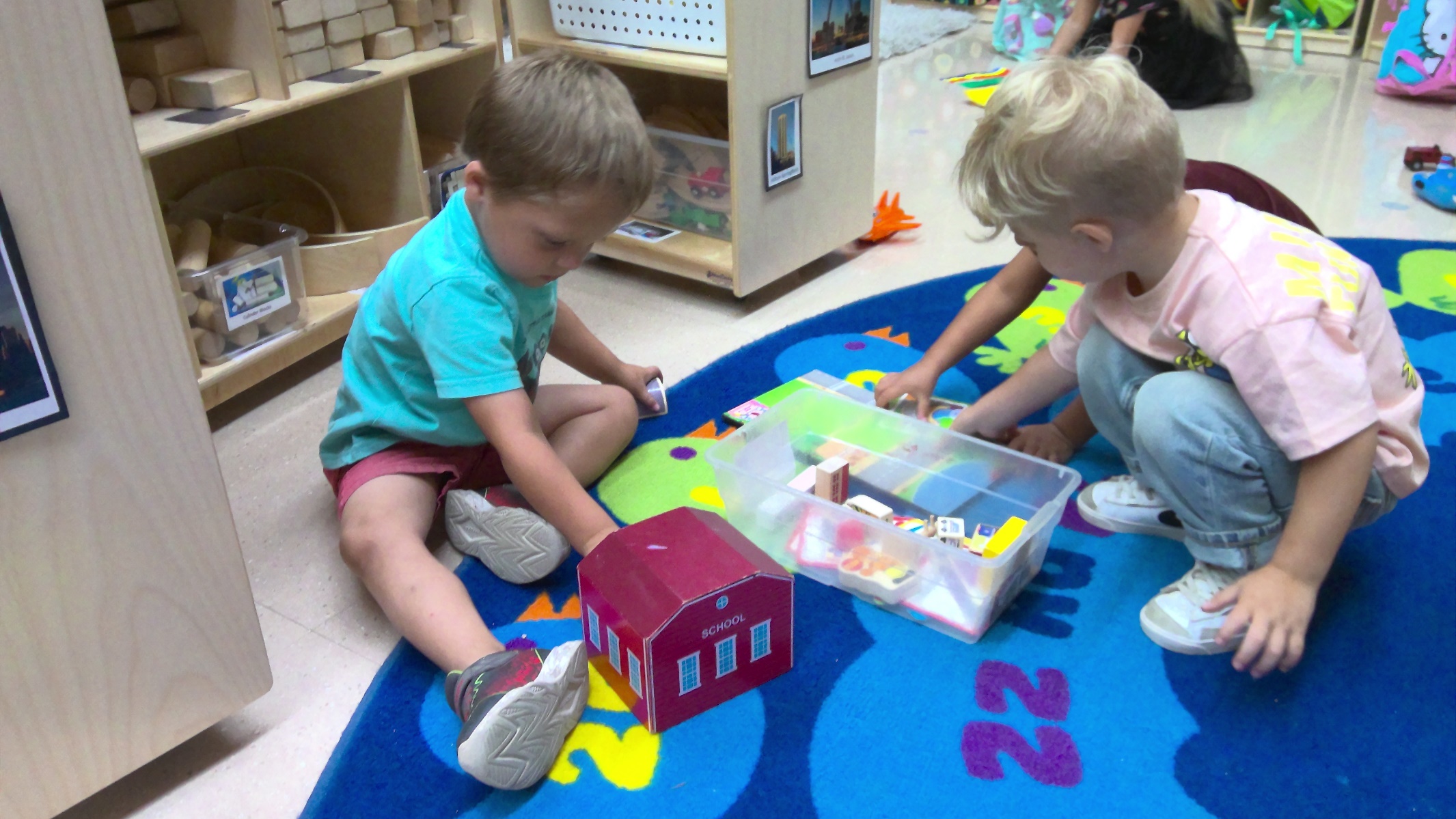 Lillian, Braxton, and Jasper creating at Art.
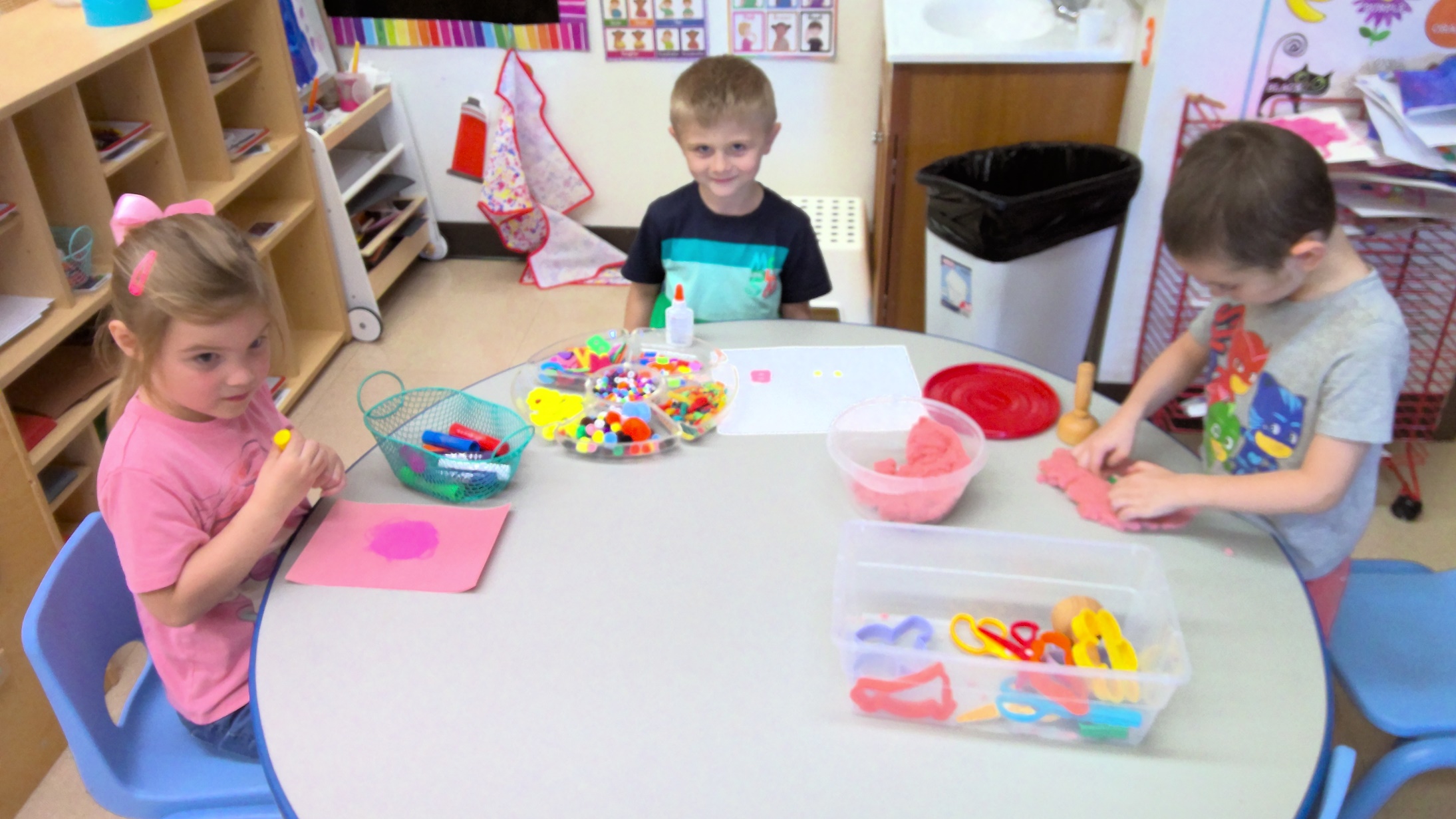 Kennedy, Gatlian, and Aurora working together in blocks.
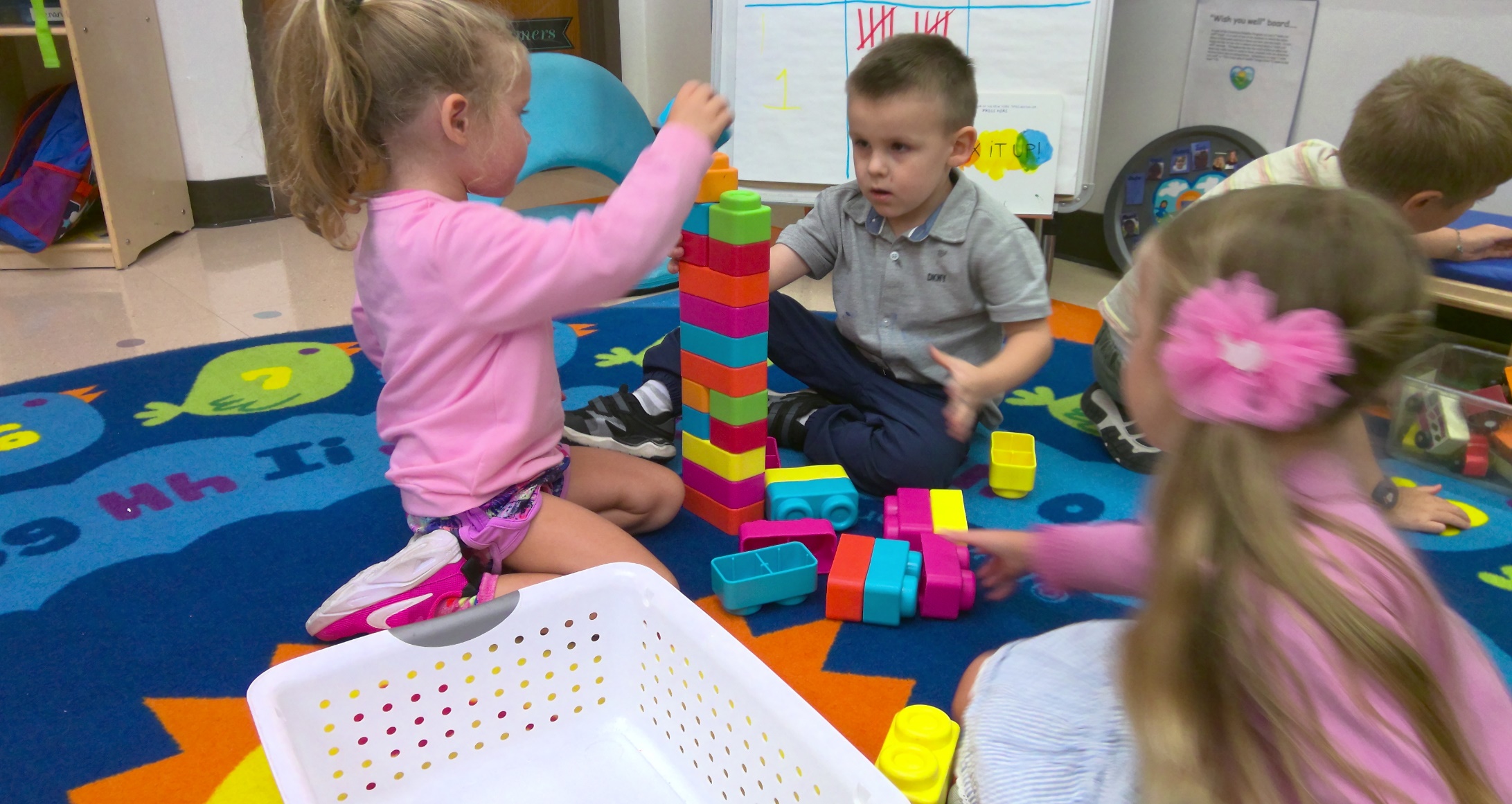 Arya sorting animals.
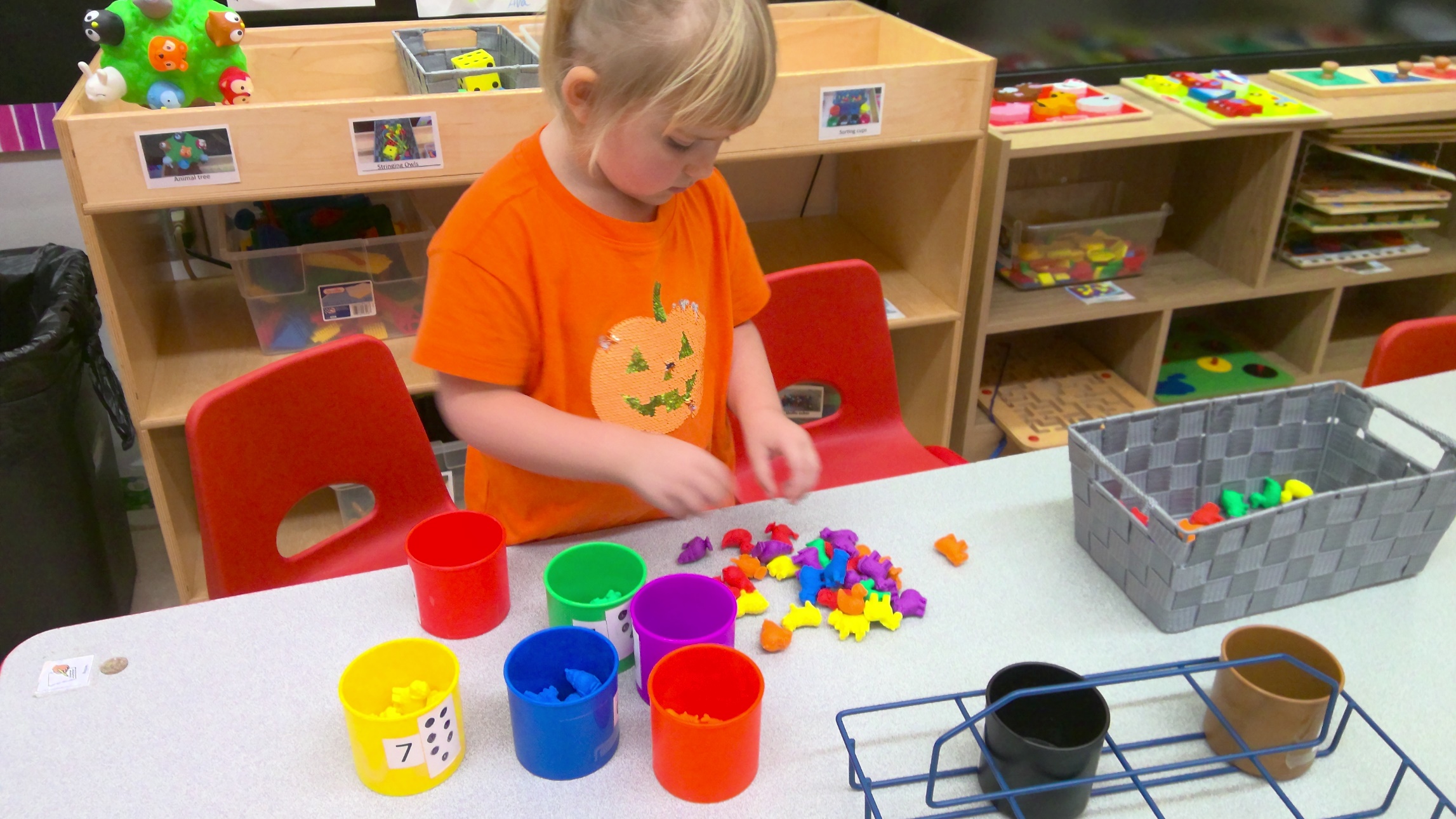 Elliot and Peyton creating magnet animals.
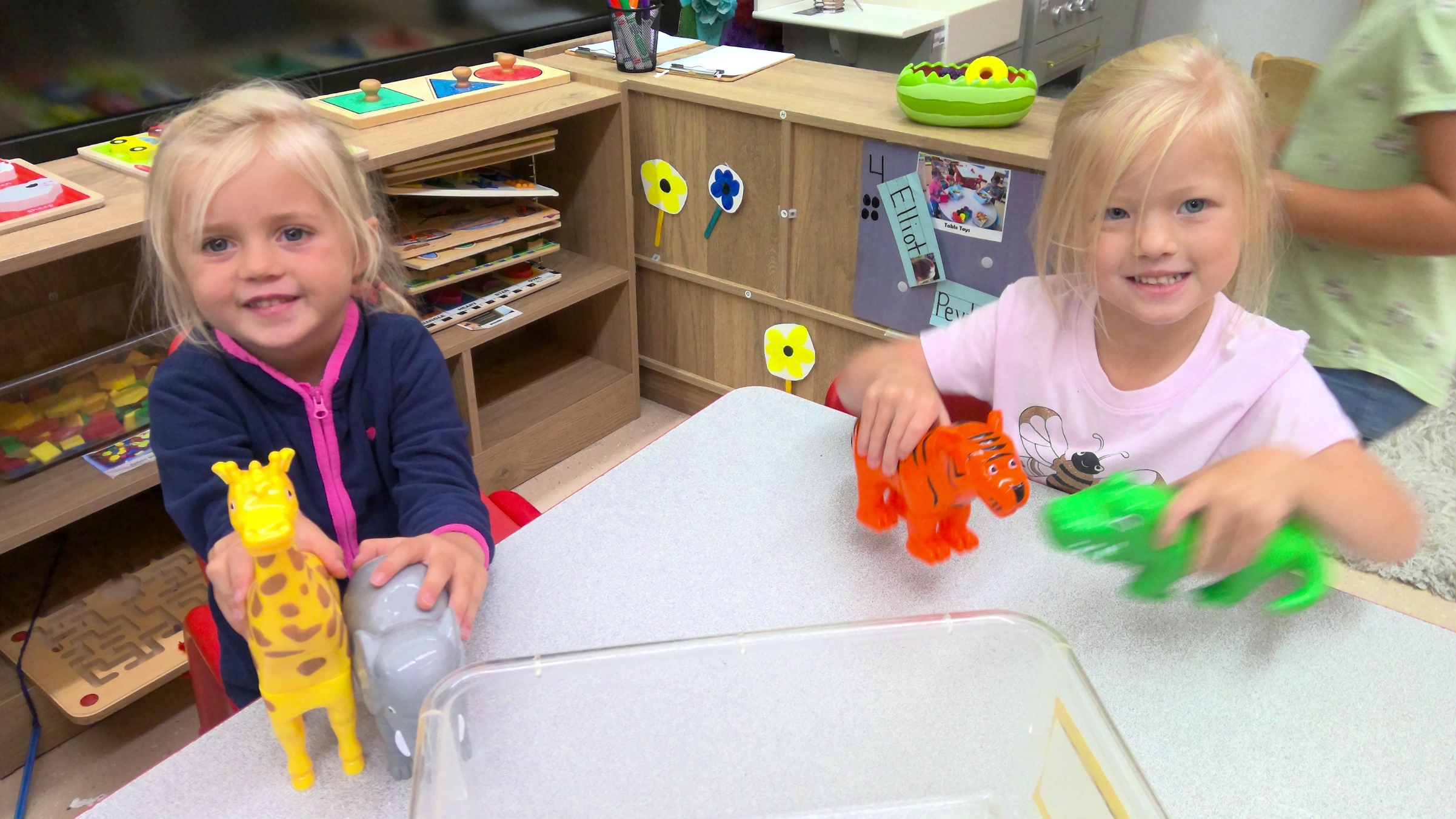 Gatlian and Ava creating at Painting.
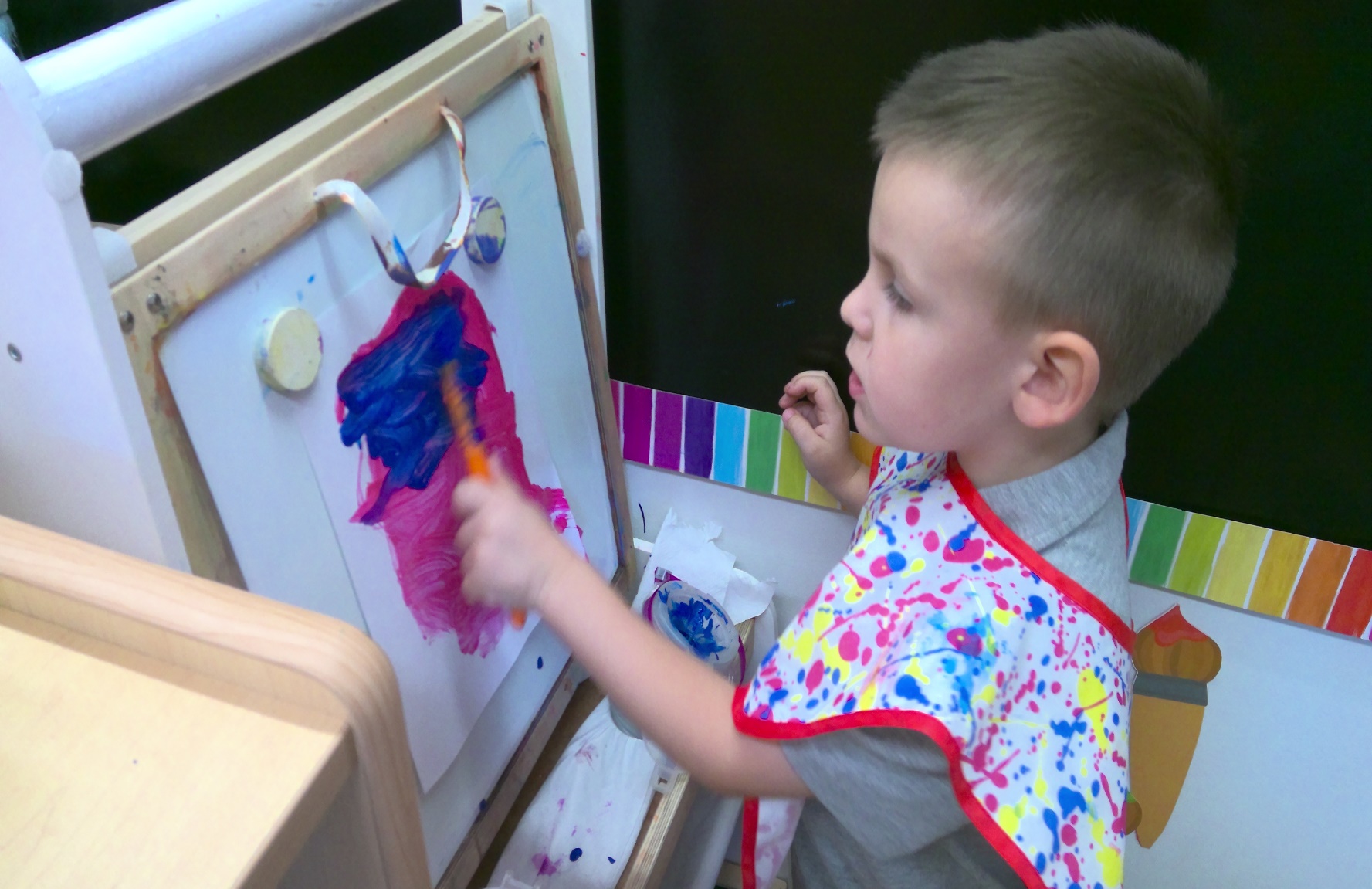 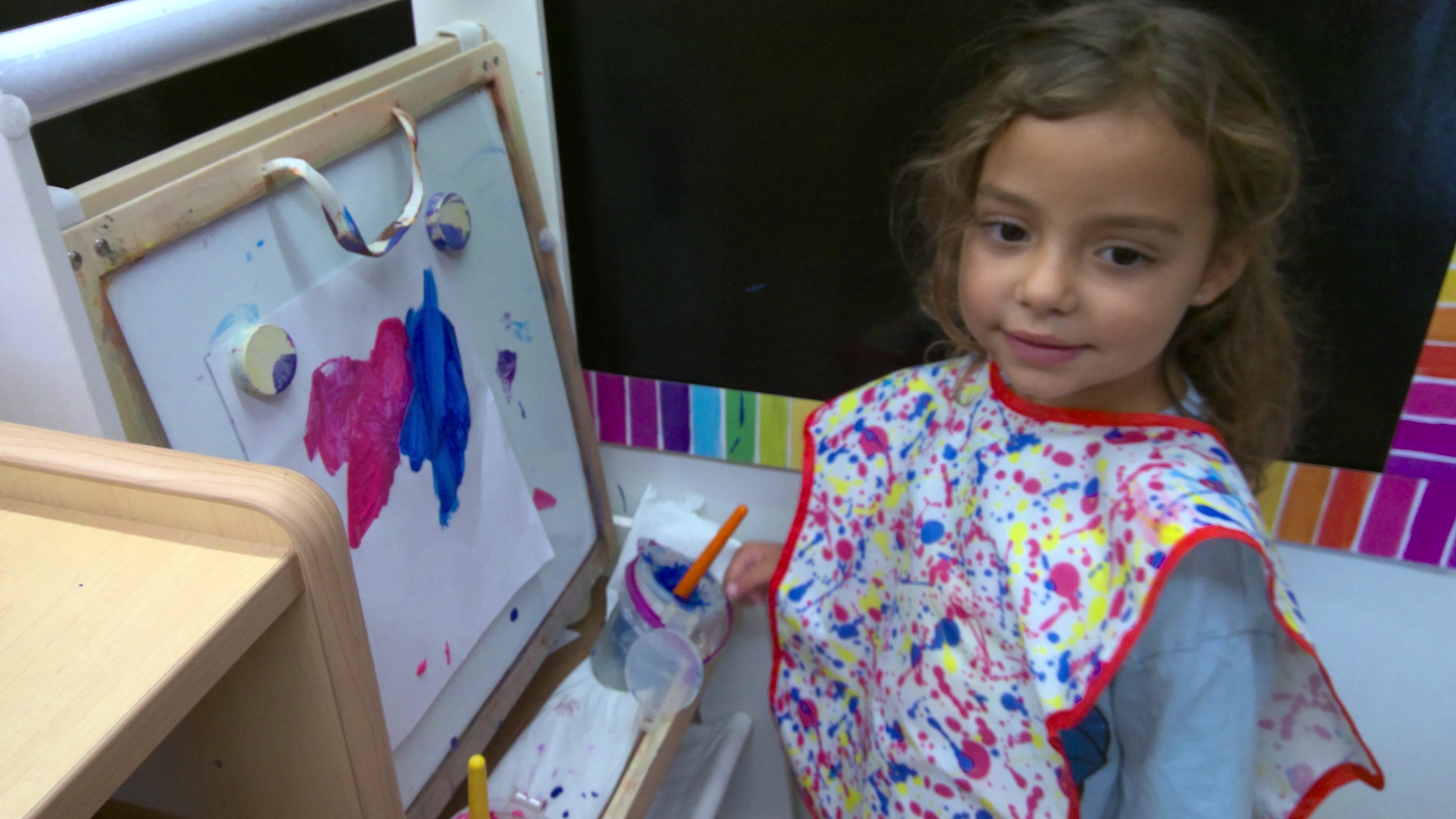 Jude and Ivy creating in Art area.
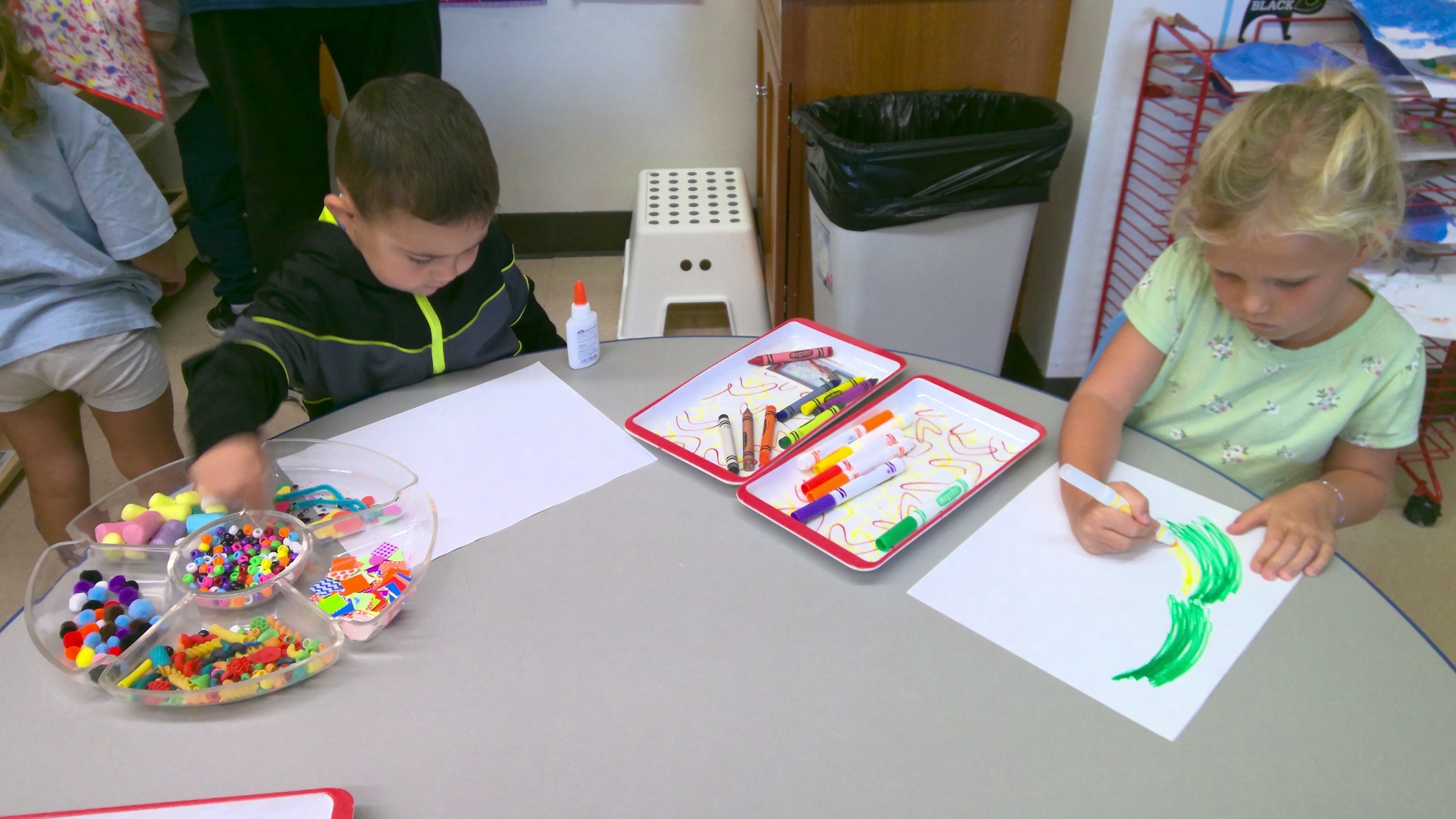 Aurora playing dress up.  Mavric playing with cars.
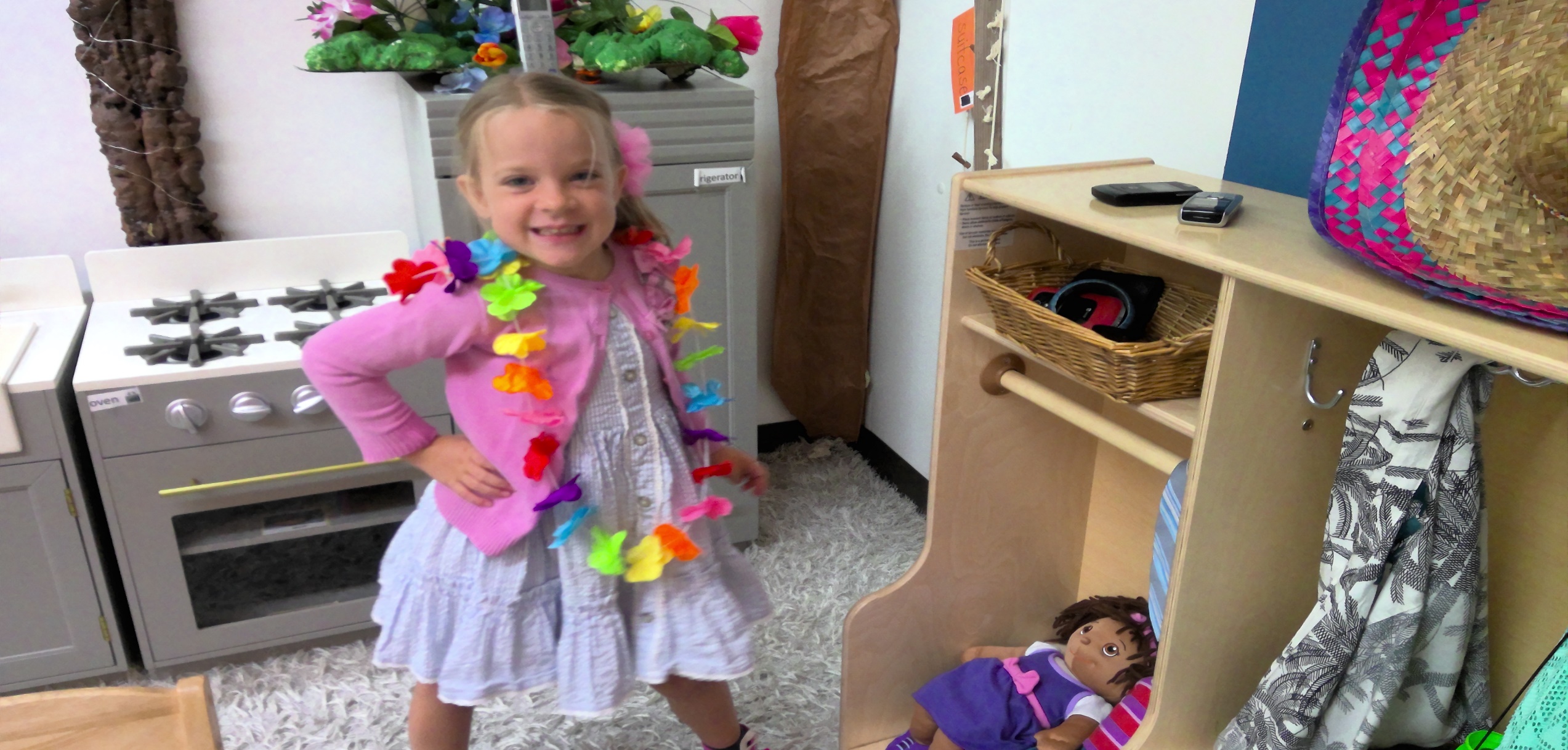 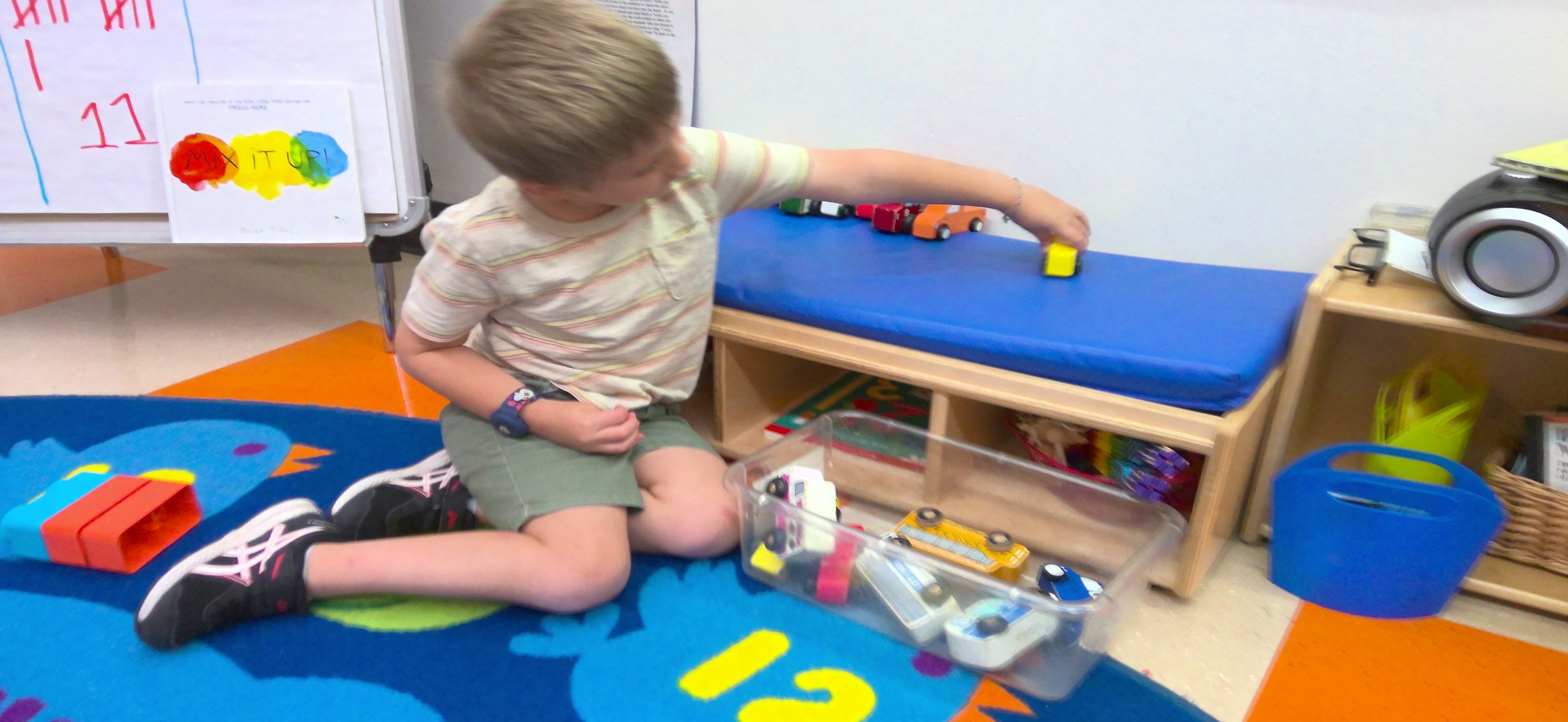 Keenan observing with a magnifying glass.
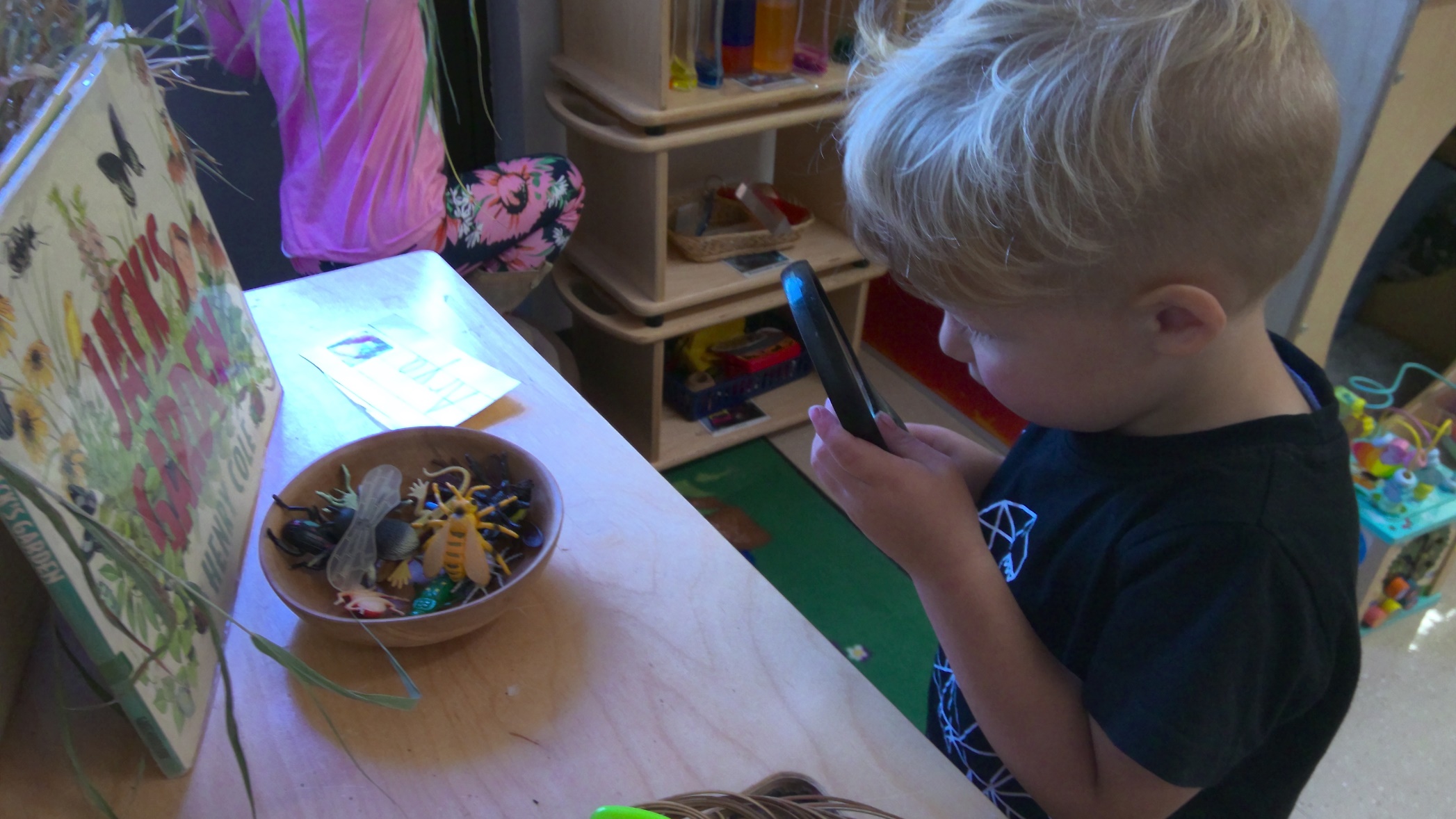 Aubrey and Elizabeth finding rocks in Sand.
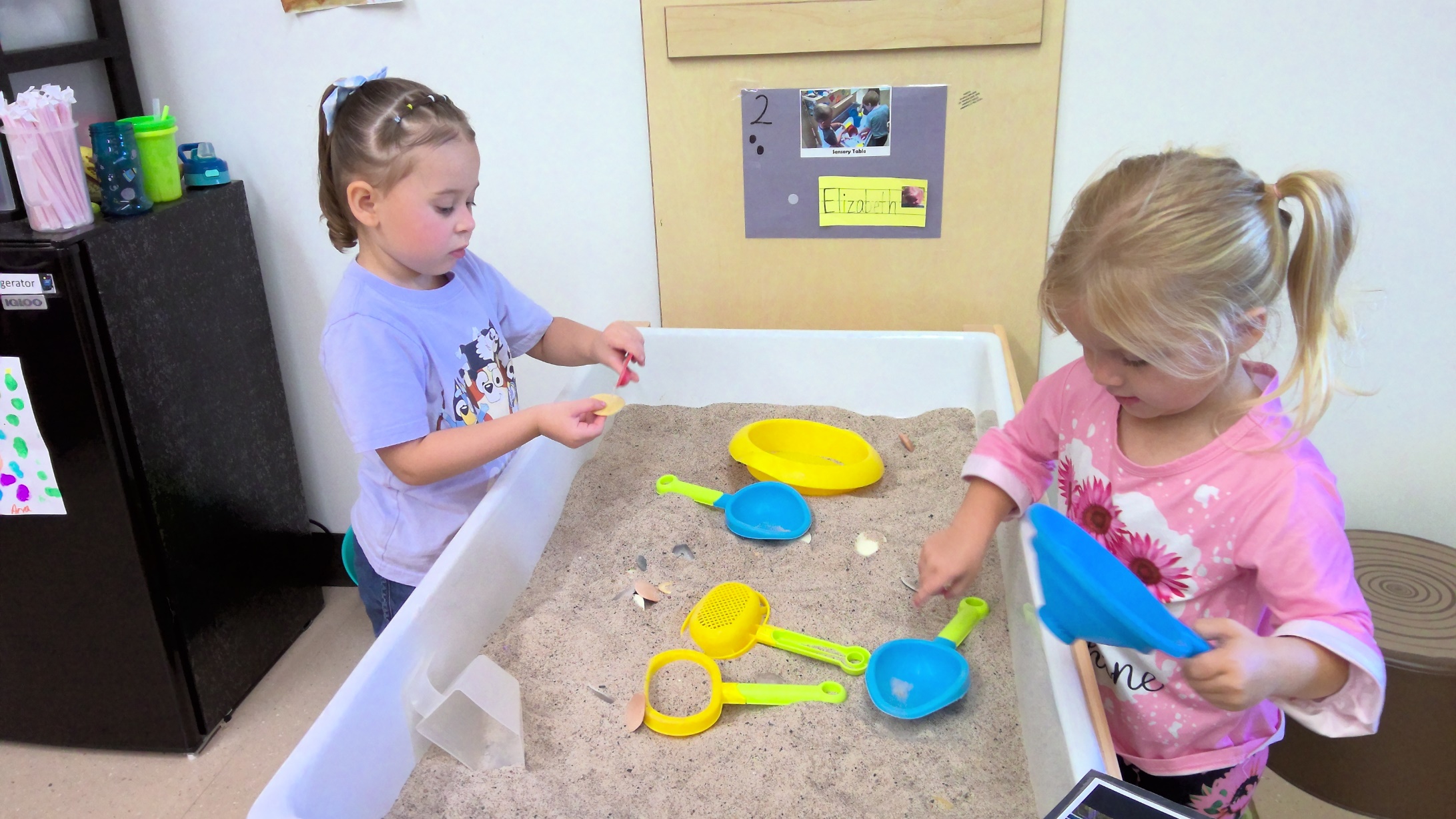 Aurora in Science.  Elliot and Jude searching for caterpillars.
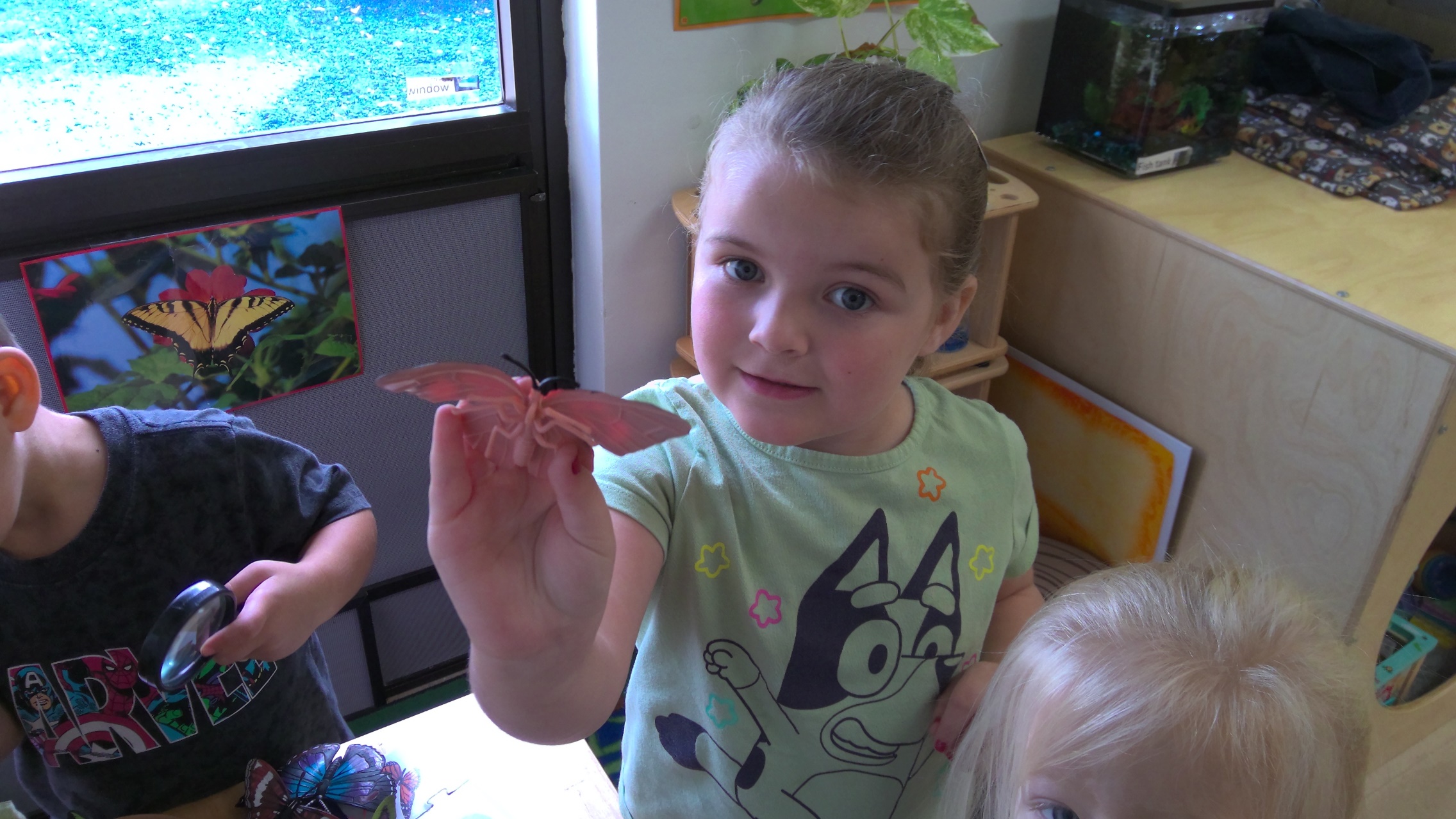 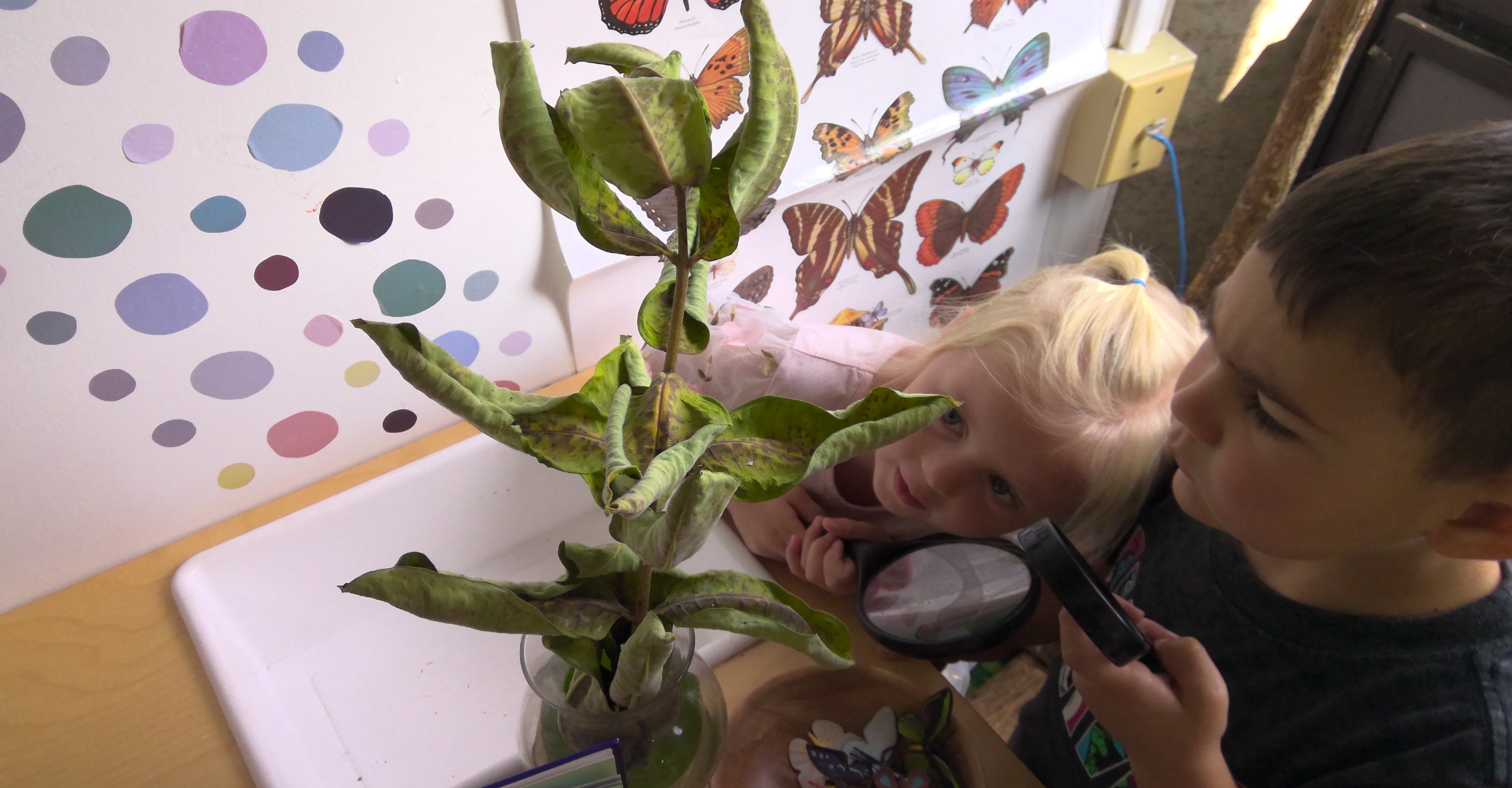 Lyric sorting shapes.  Delilah scooping sand.
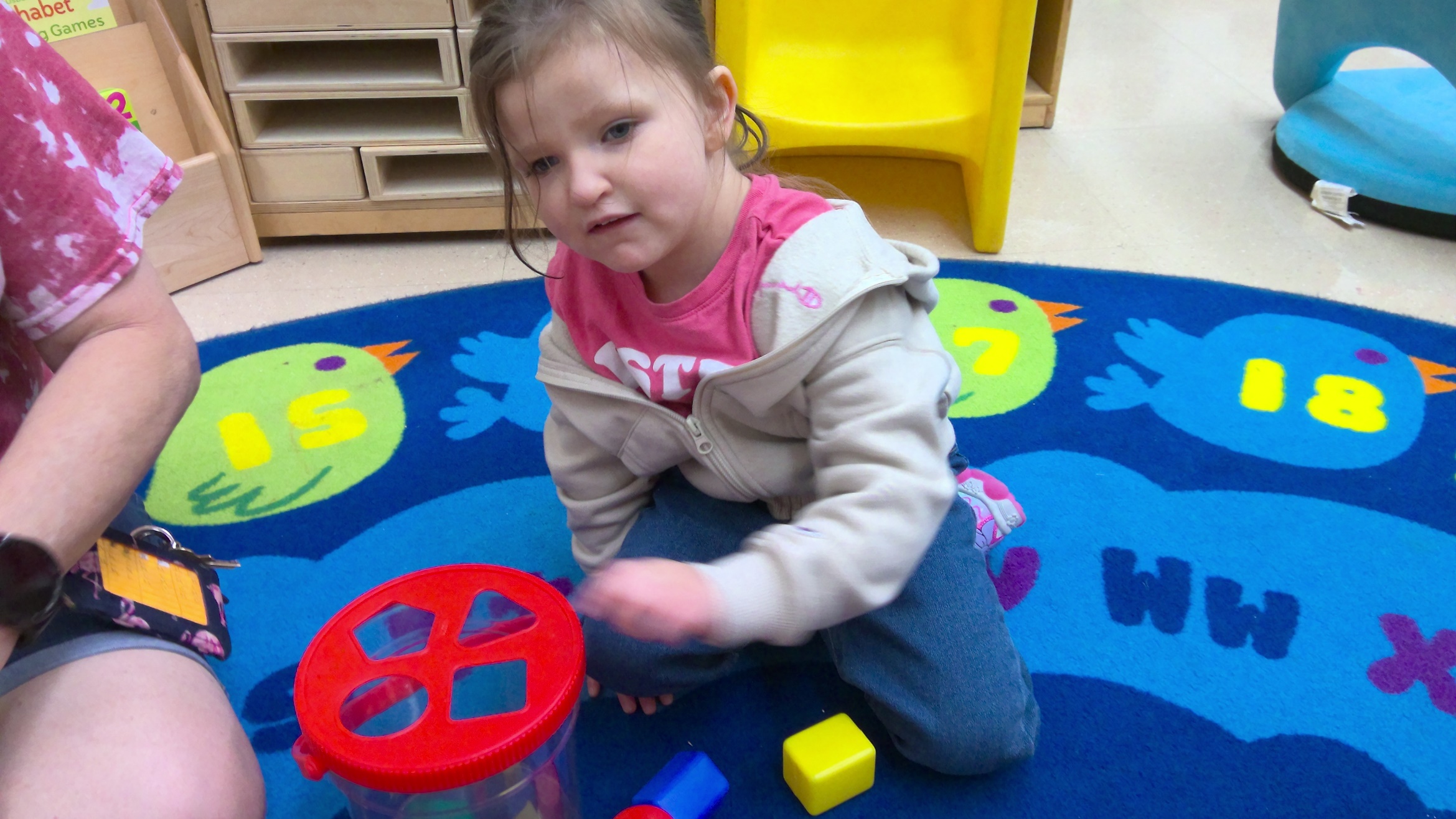 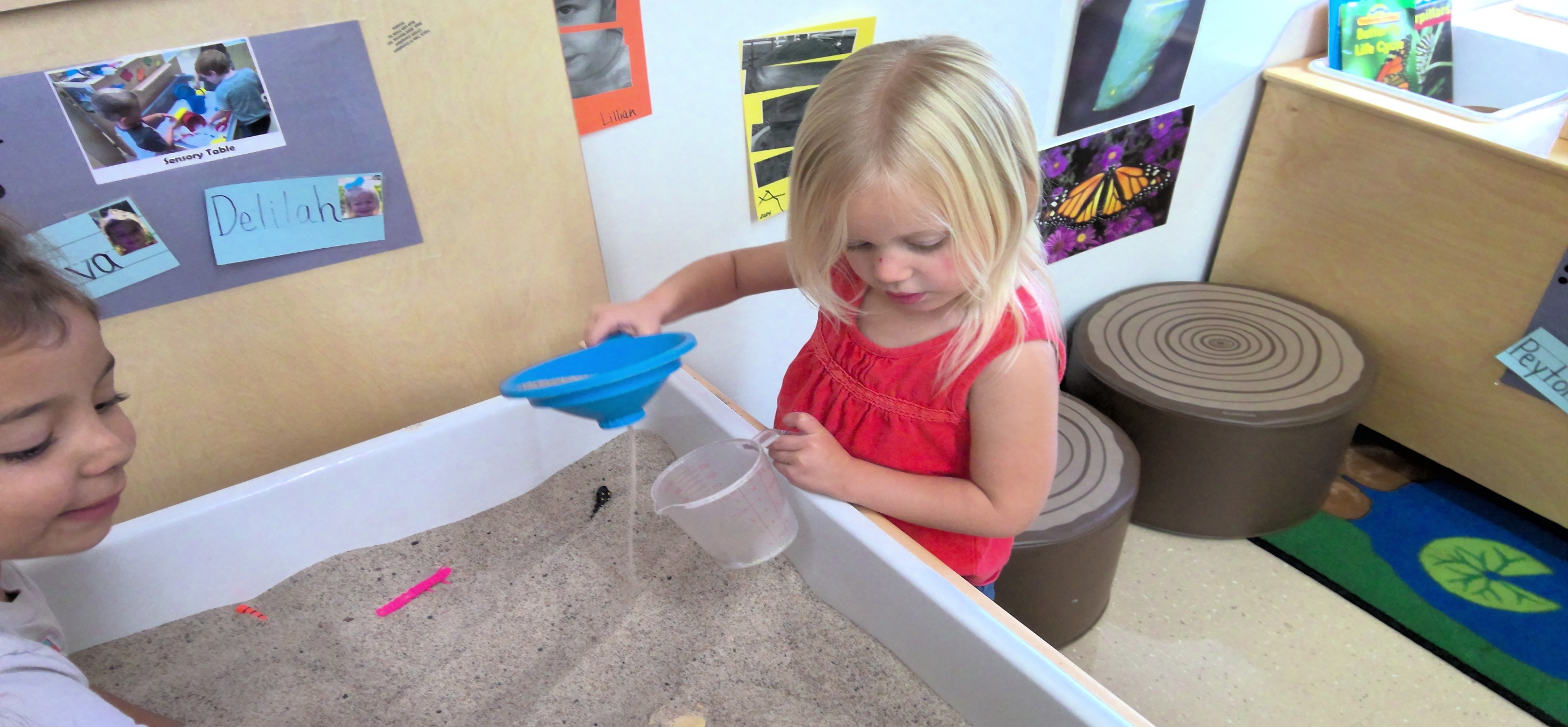 Lillian with her butterflies.  Elizabeth at camping.
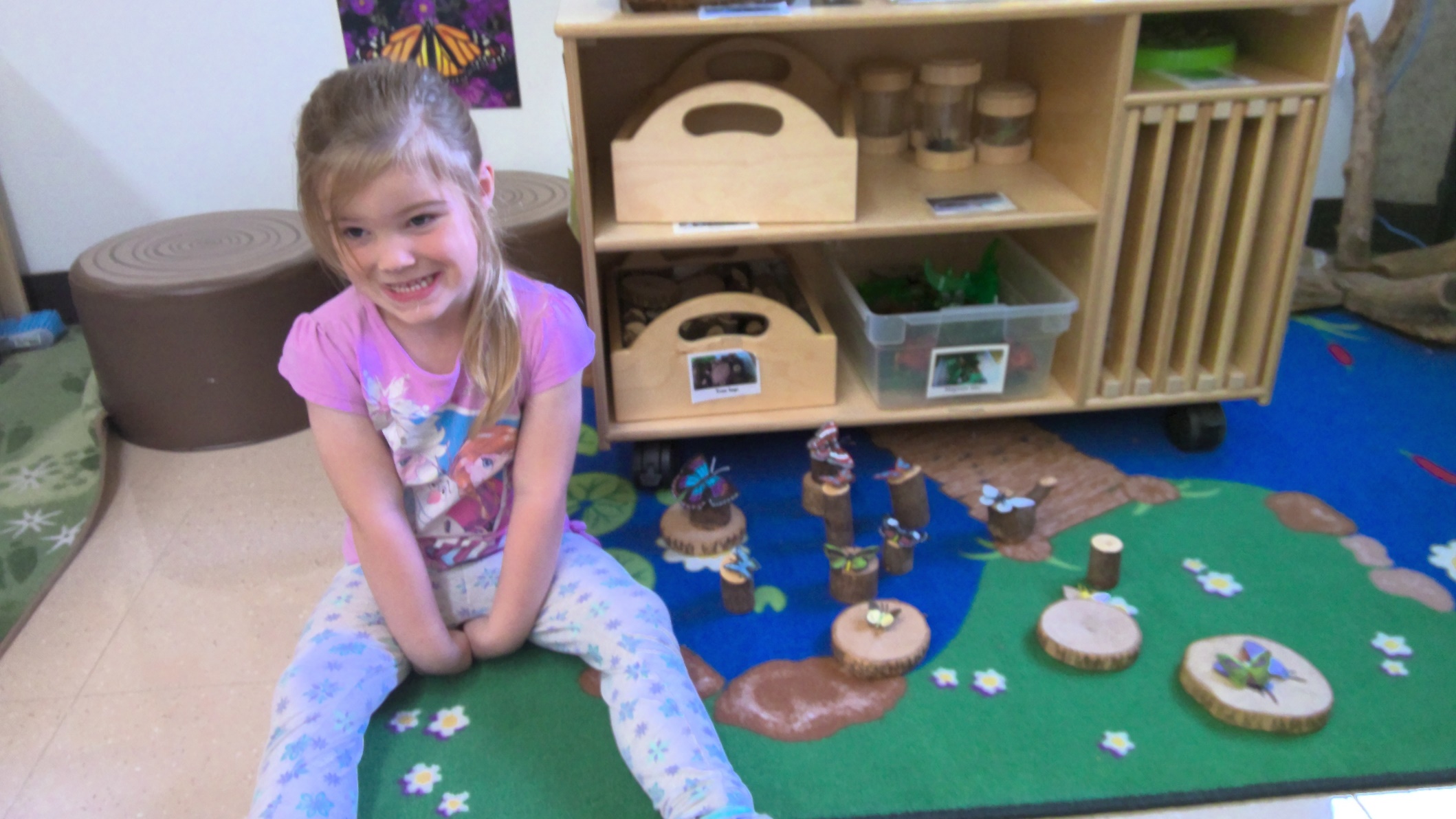 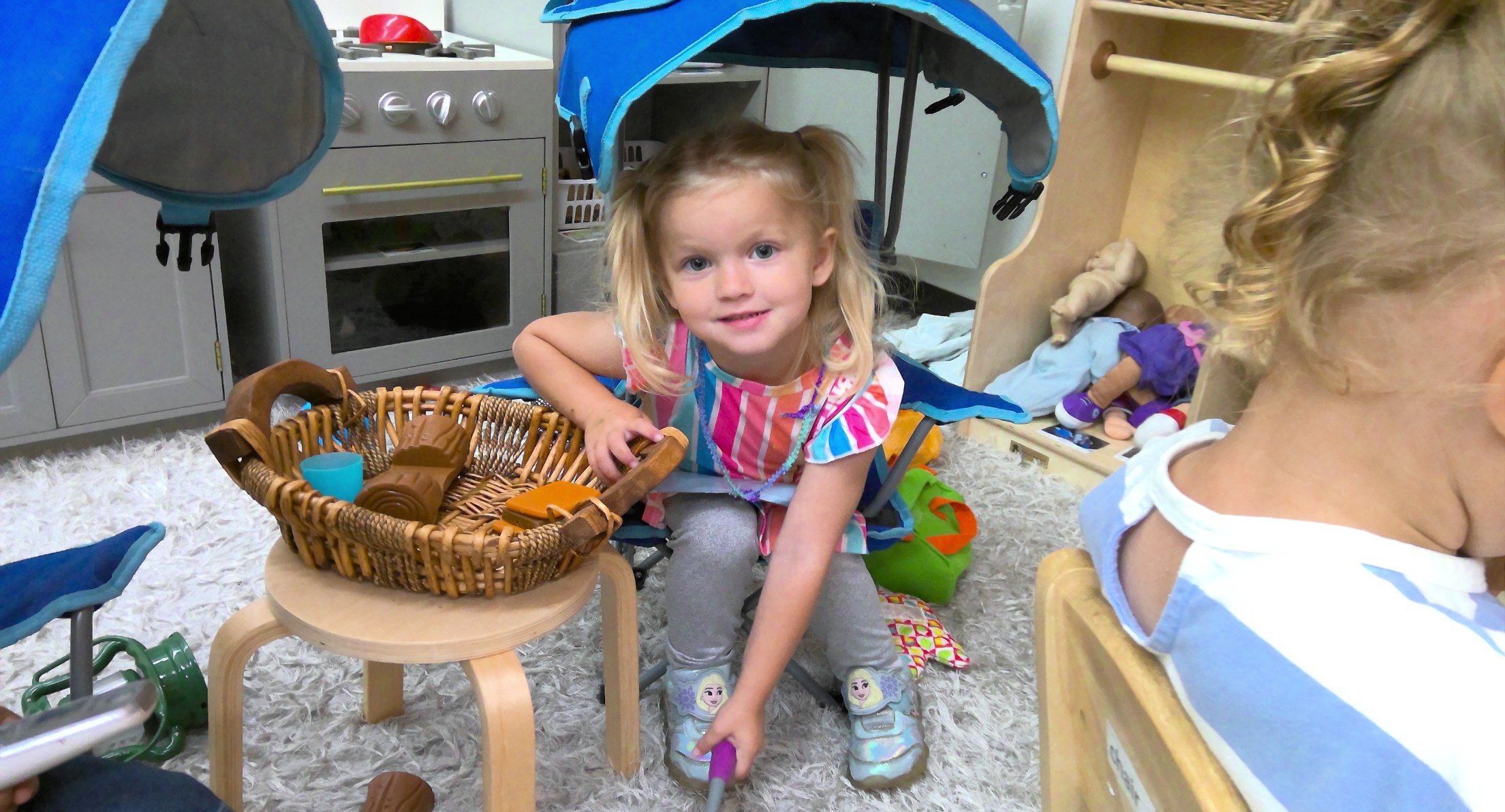 May camping.  Charlee making cookies.
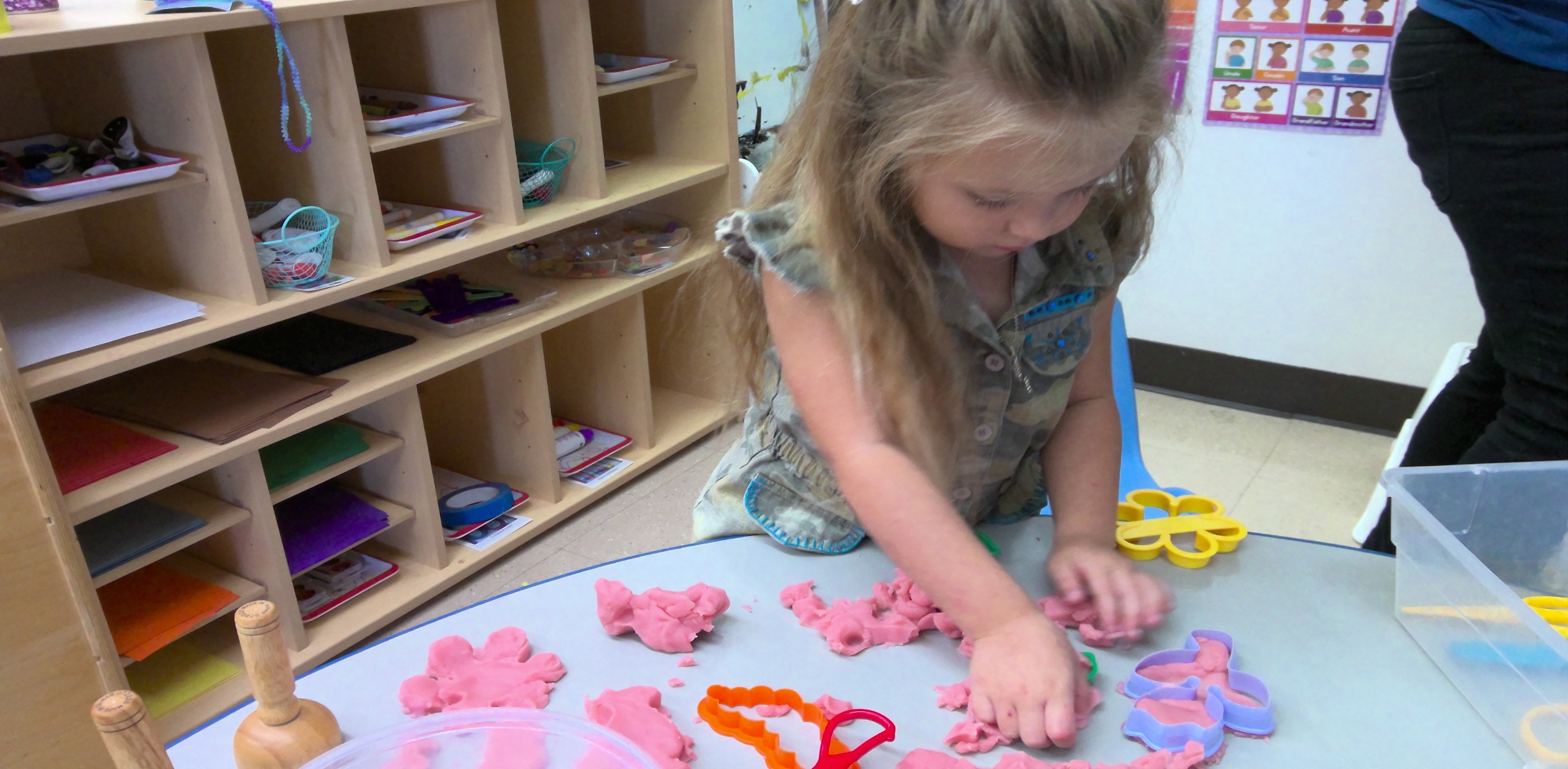 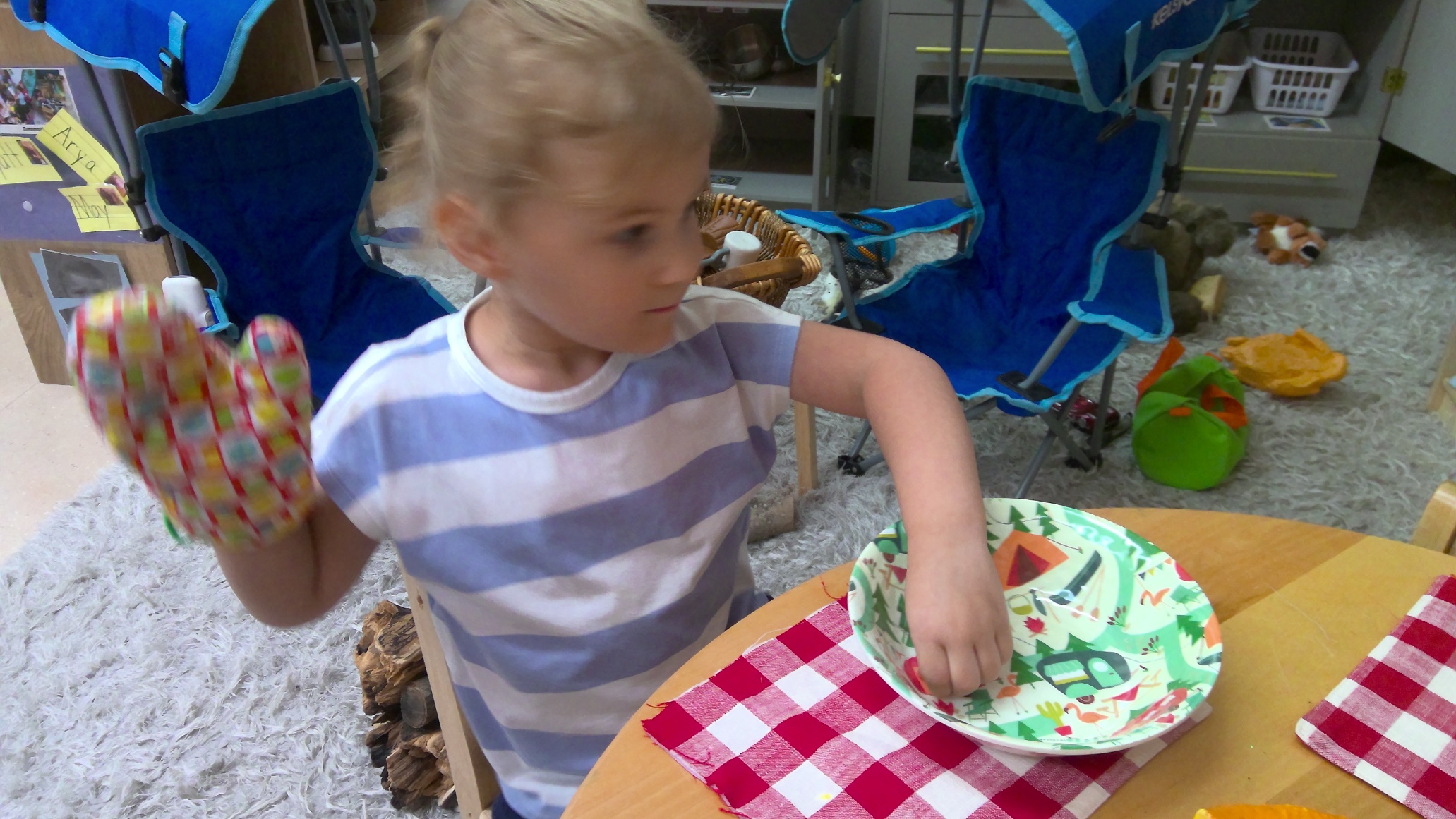 Ivy with her dog camping.
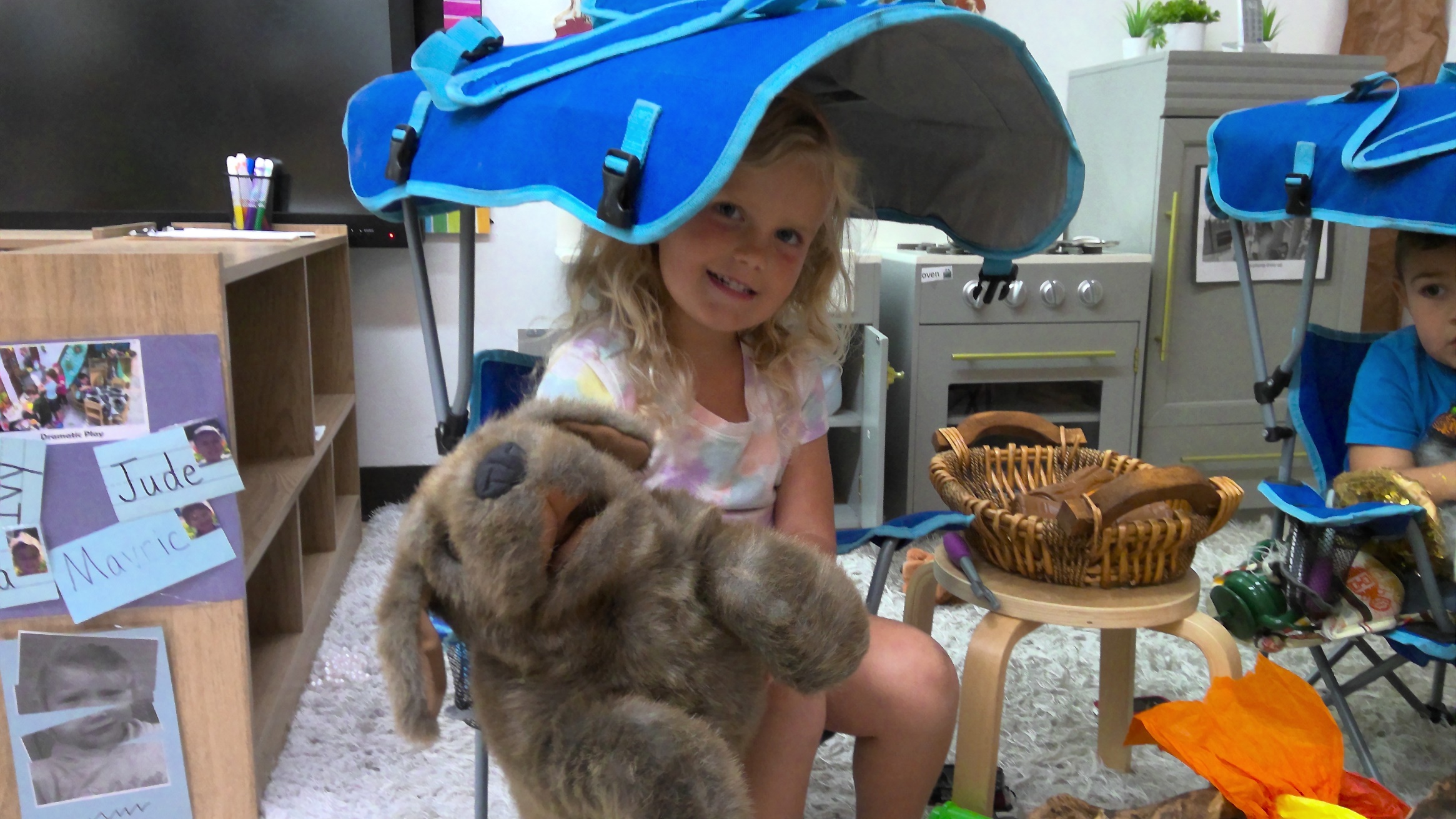 Aurora Miller working in her journal.
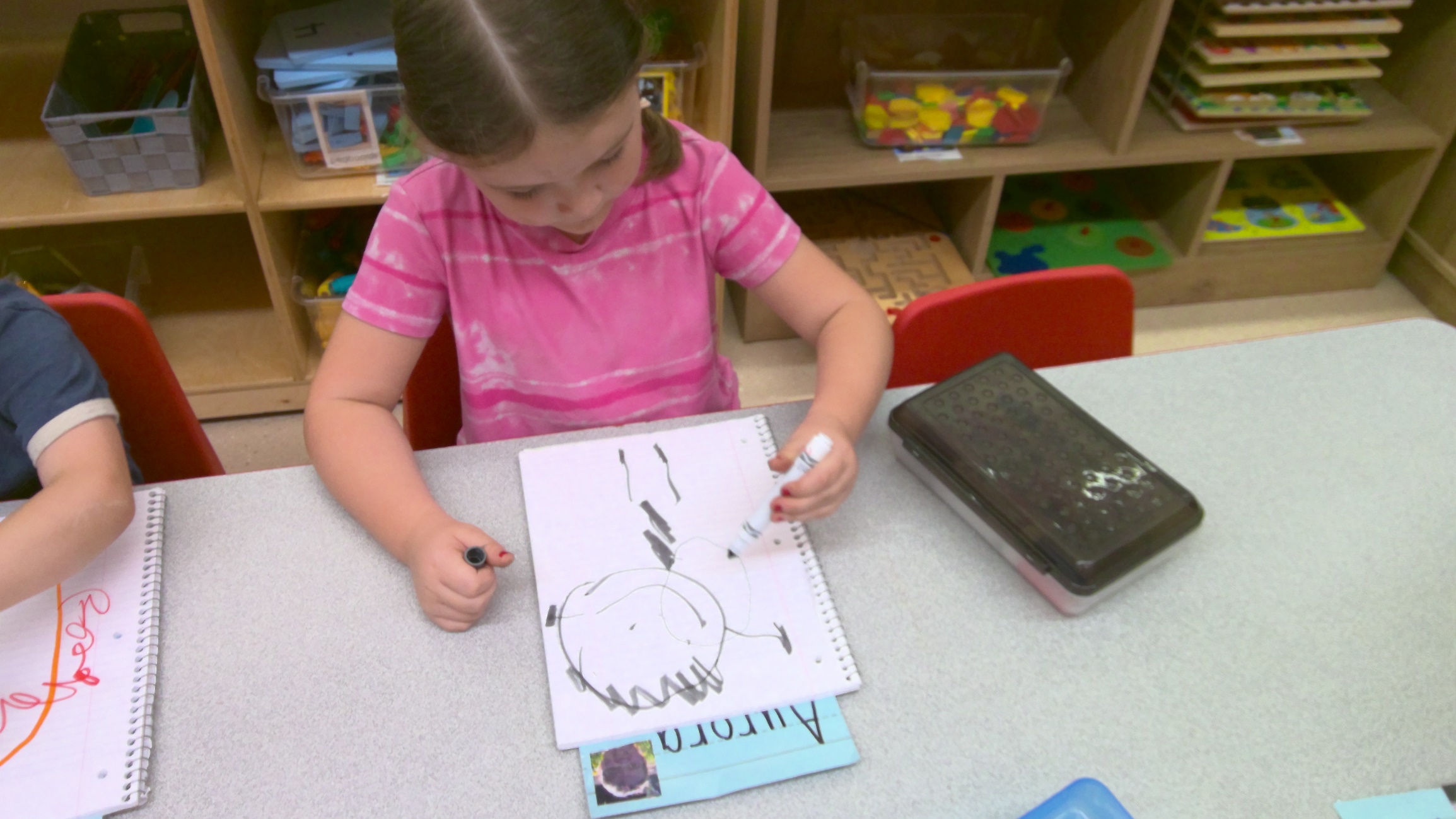 Thank you so much for sharing your children with us!